Confidence Calibration in Radiology
Behrang Amini
How good a radiologist am I?
Do I talk good?
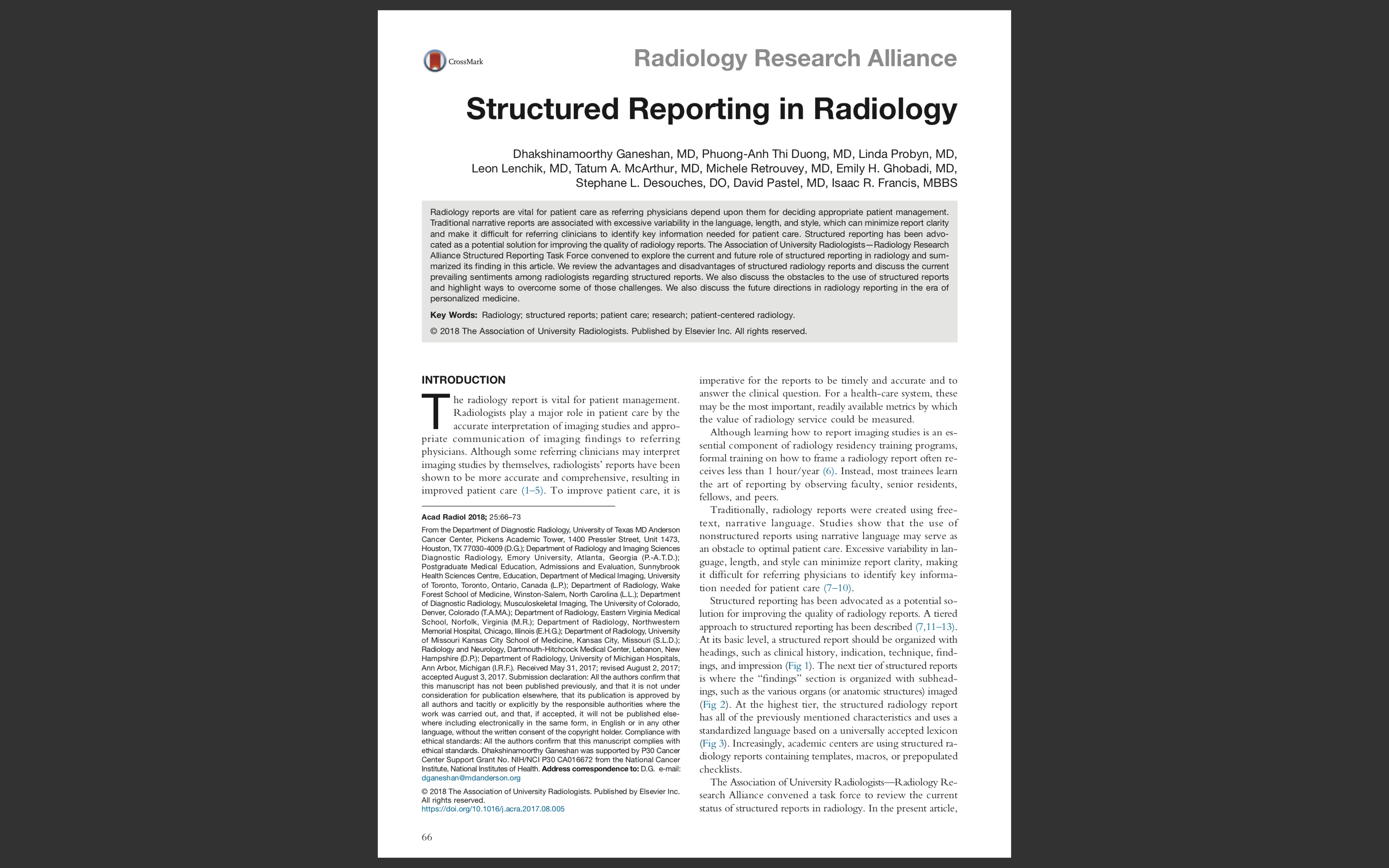 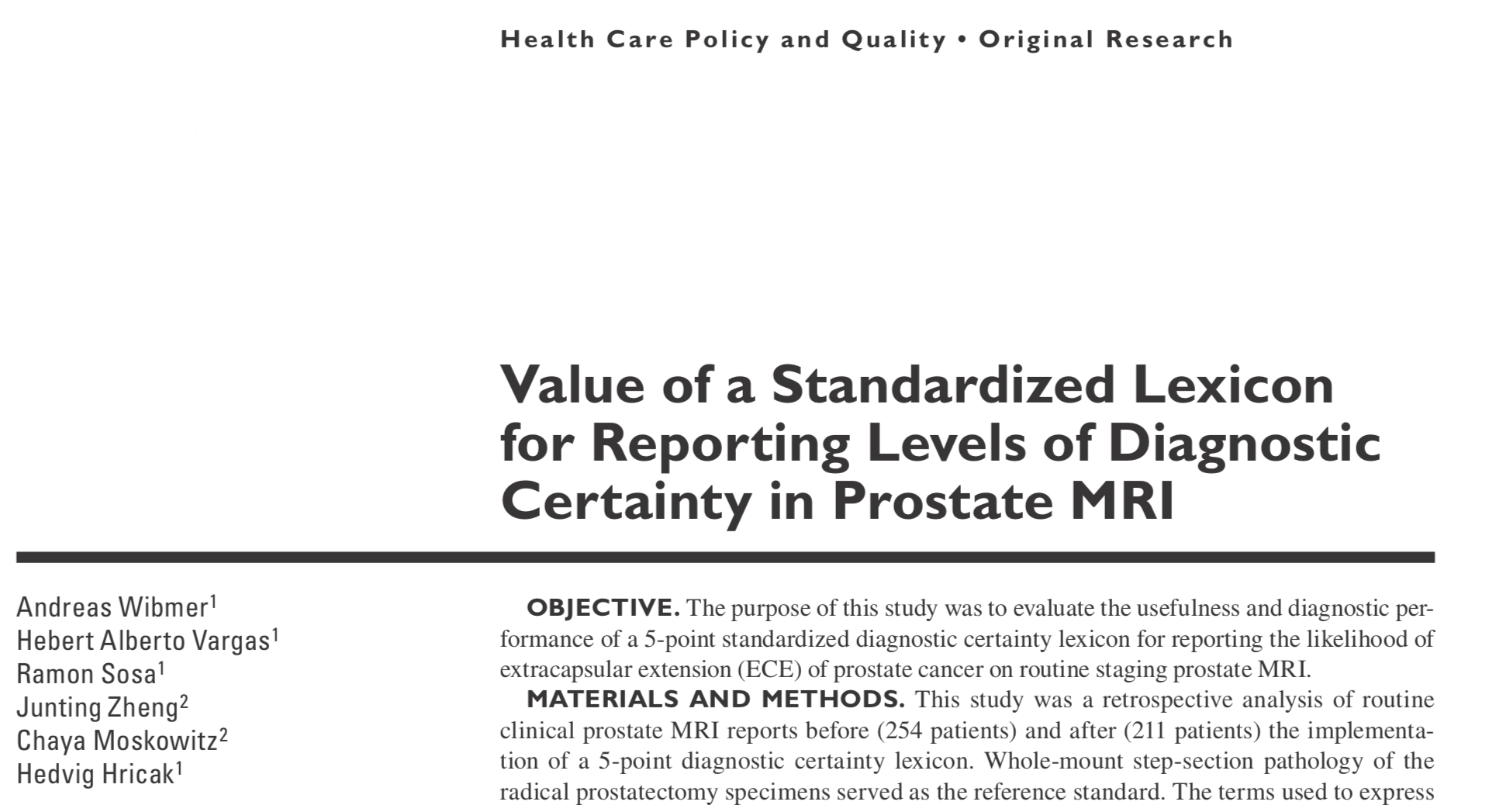 Do my words mean anything?
Words  %
Words  %
How well-calibrated am I?
Calibration?
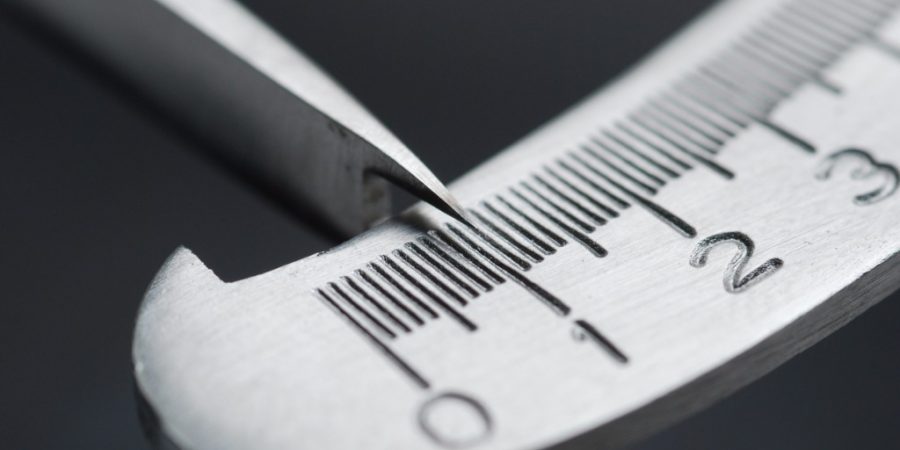 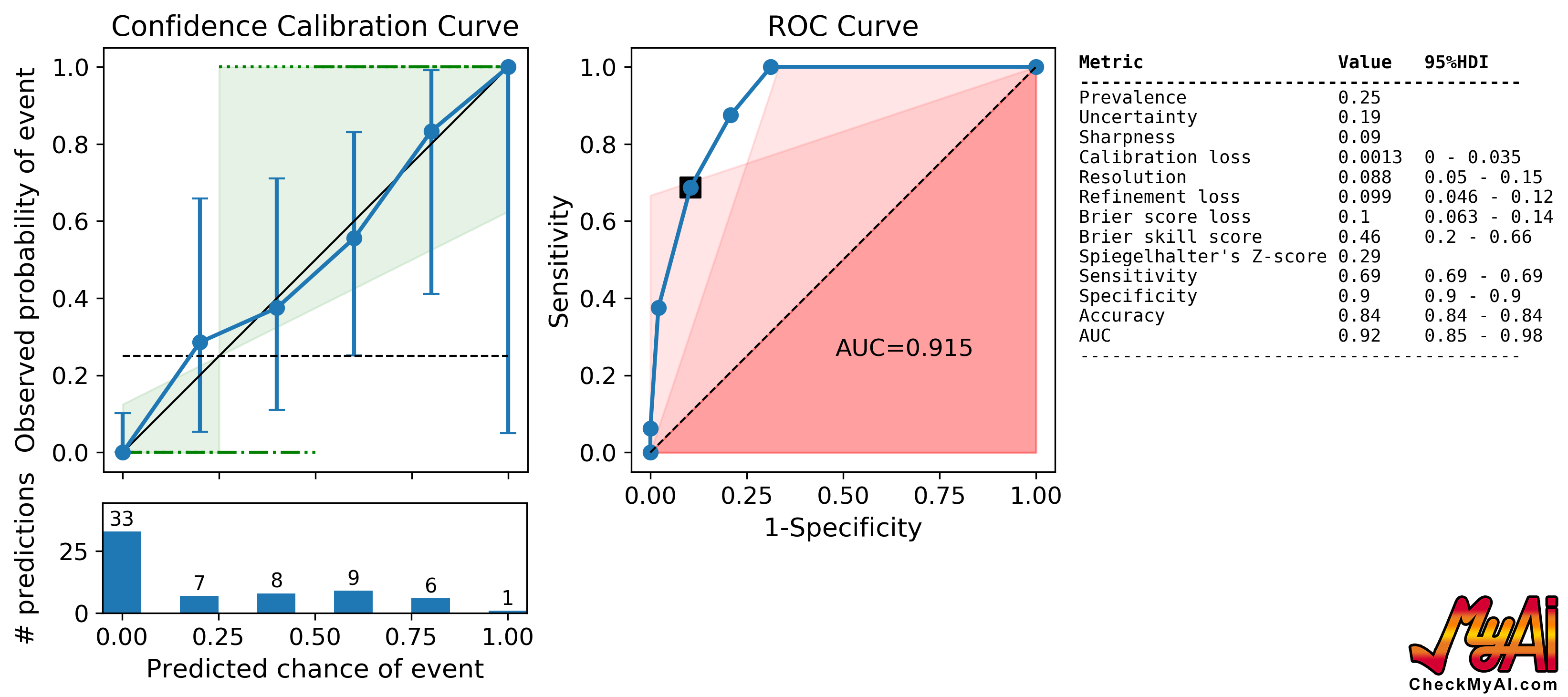 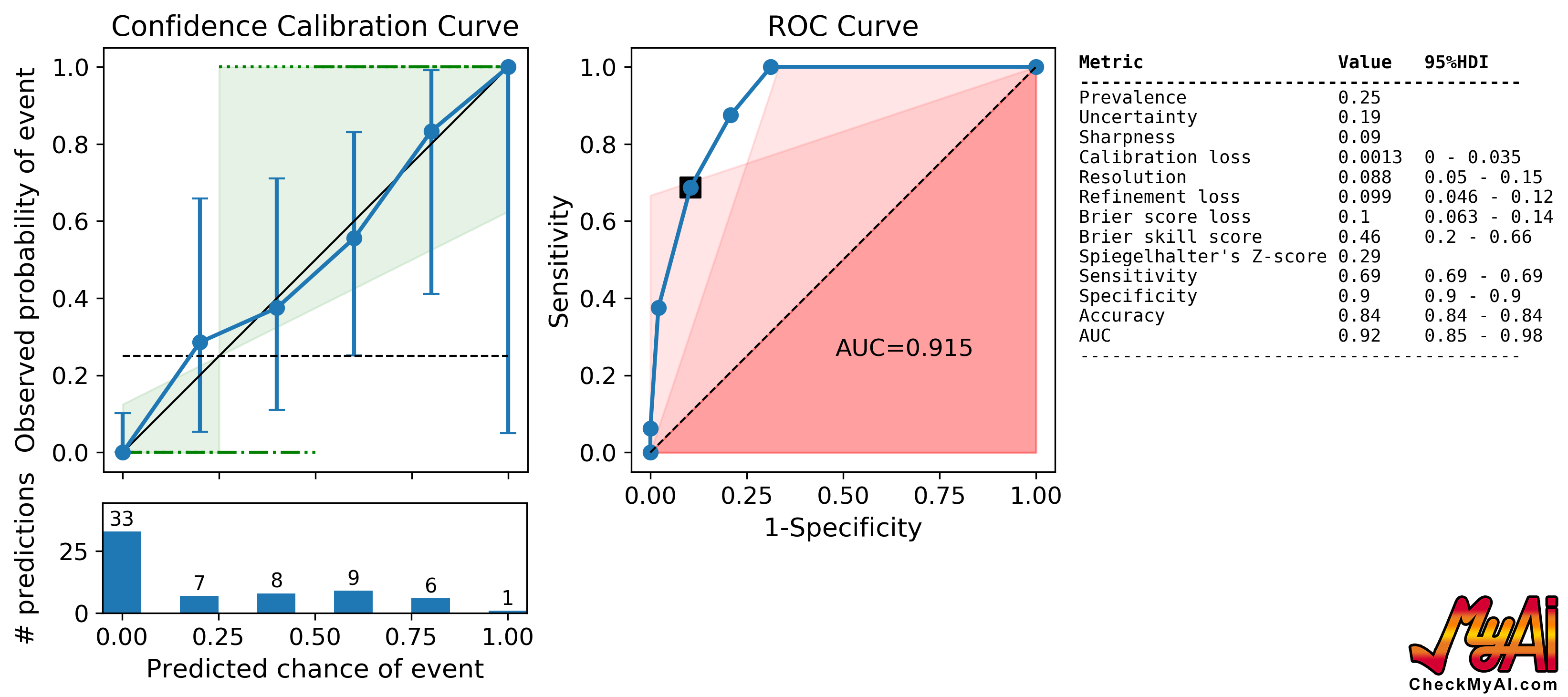 Predicted chance of event
Out-come
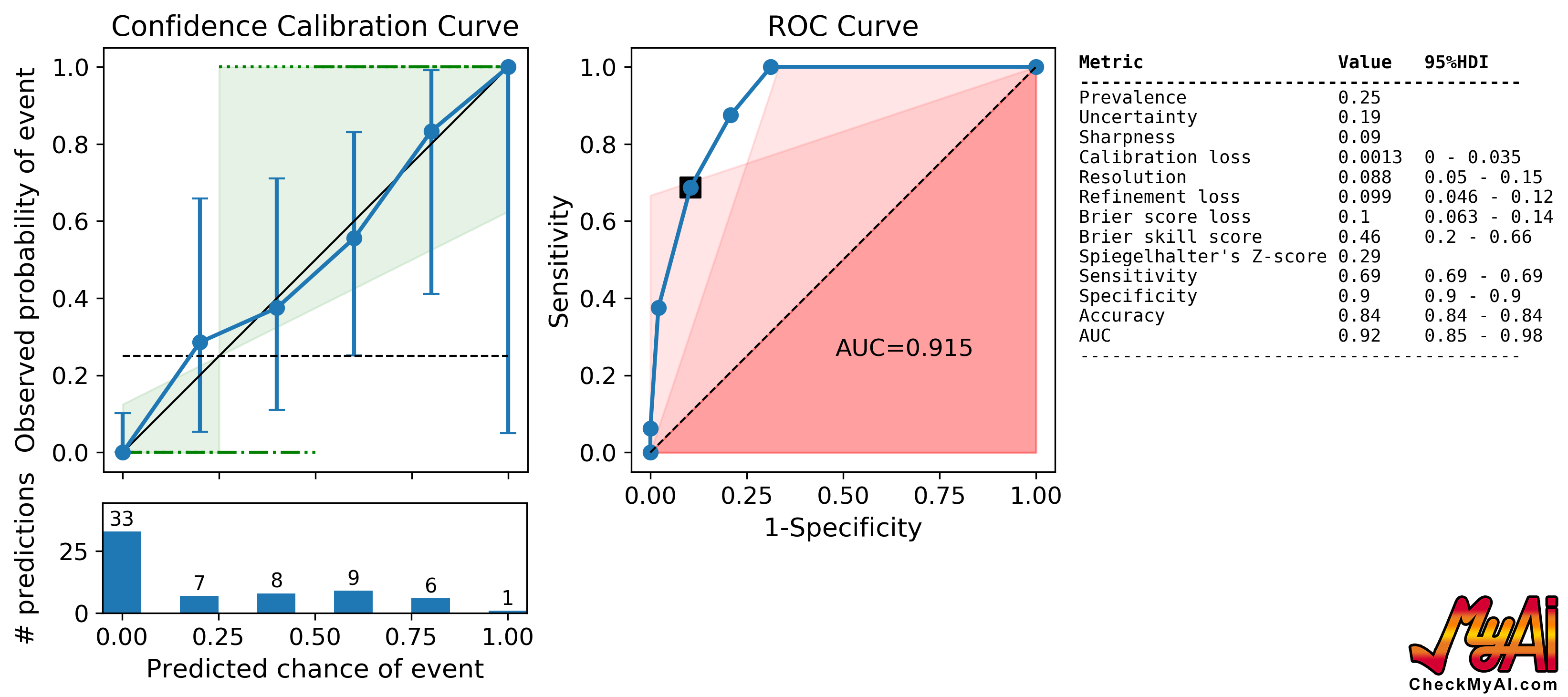 Predicted chance of event
Out-come
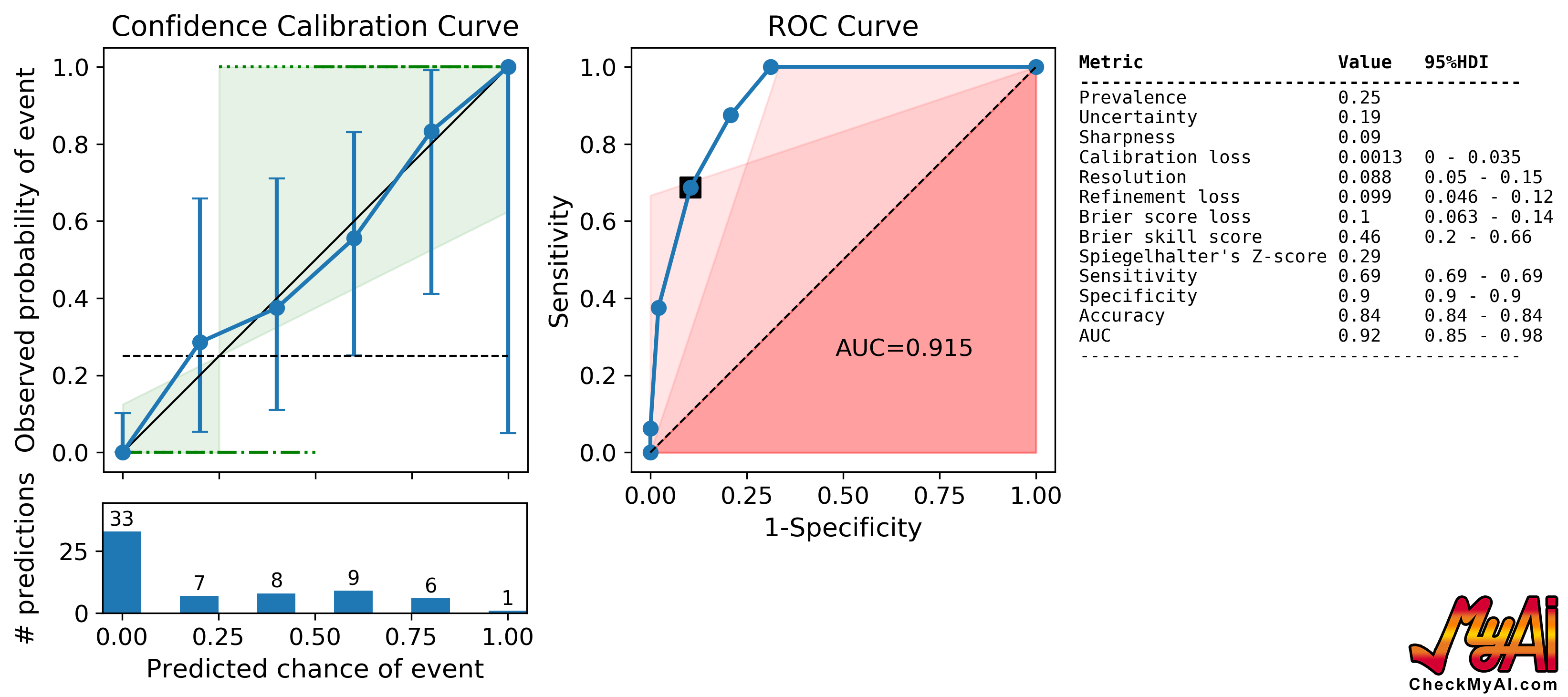 Predicted chance of event
Out-come
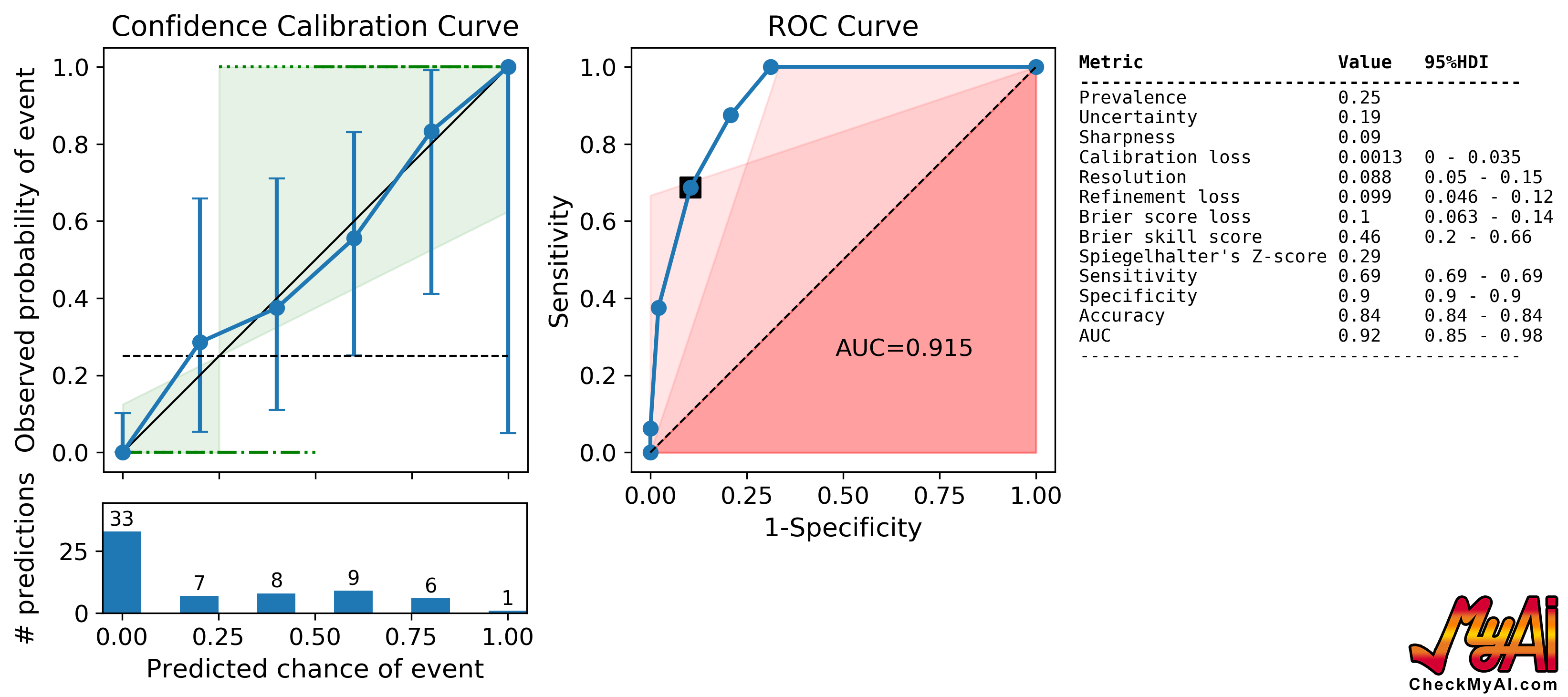 Predicted chance of event
Out-come
total = 33 + 7 + 8 + 9 + 6 + 1 
total = 64
positives = 0 + 2 + 3 + 5 + 5 + 1 
positives = 16
prevalence = 16/64
prevalence = 0.25
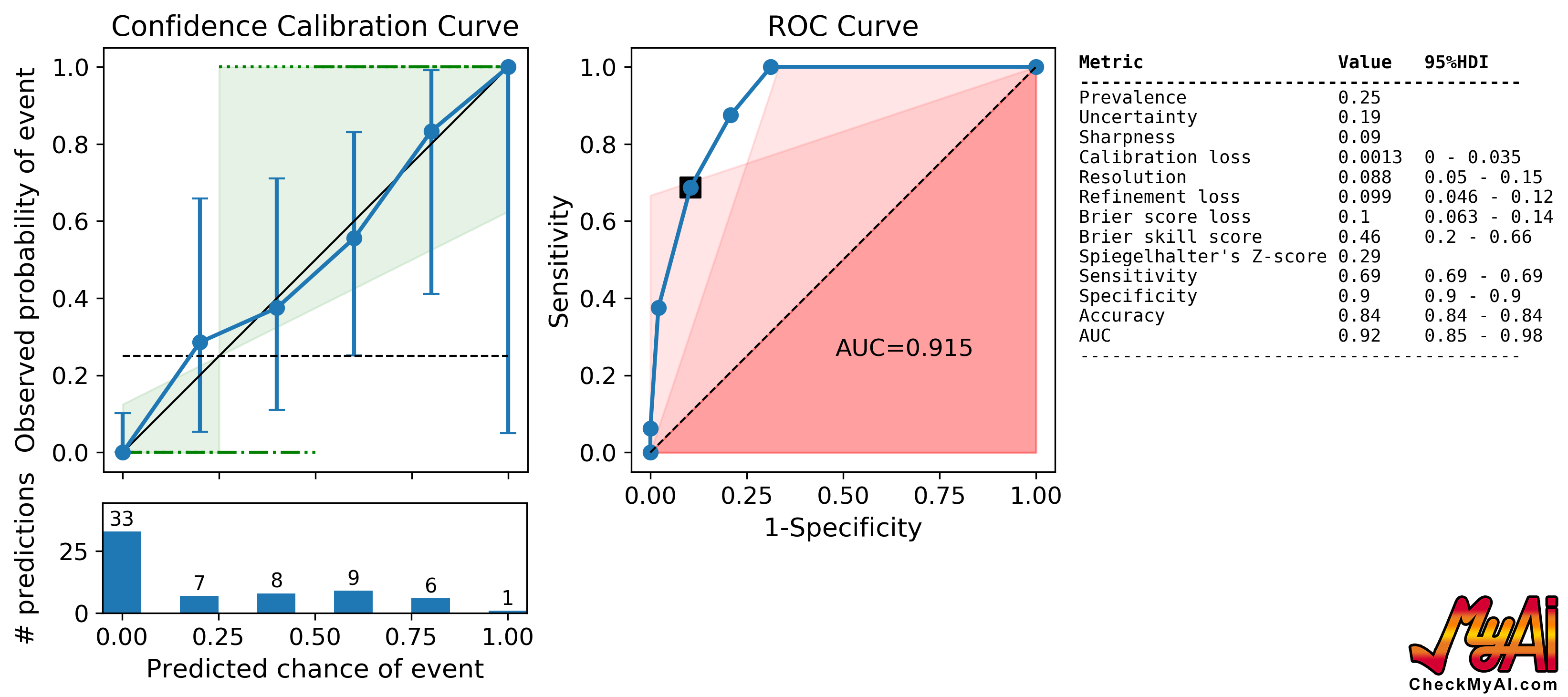 Predicted chance of event
Out-come
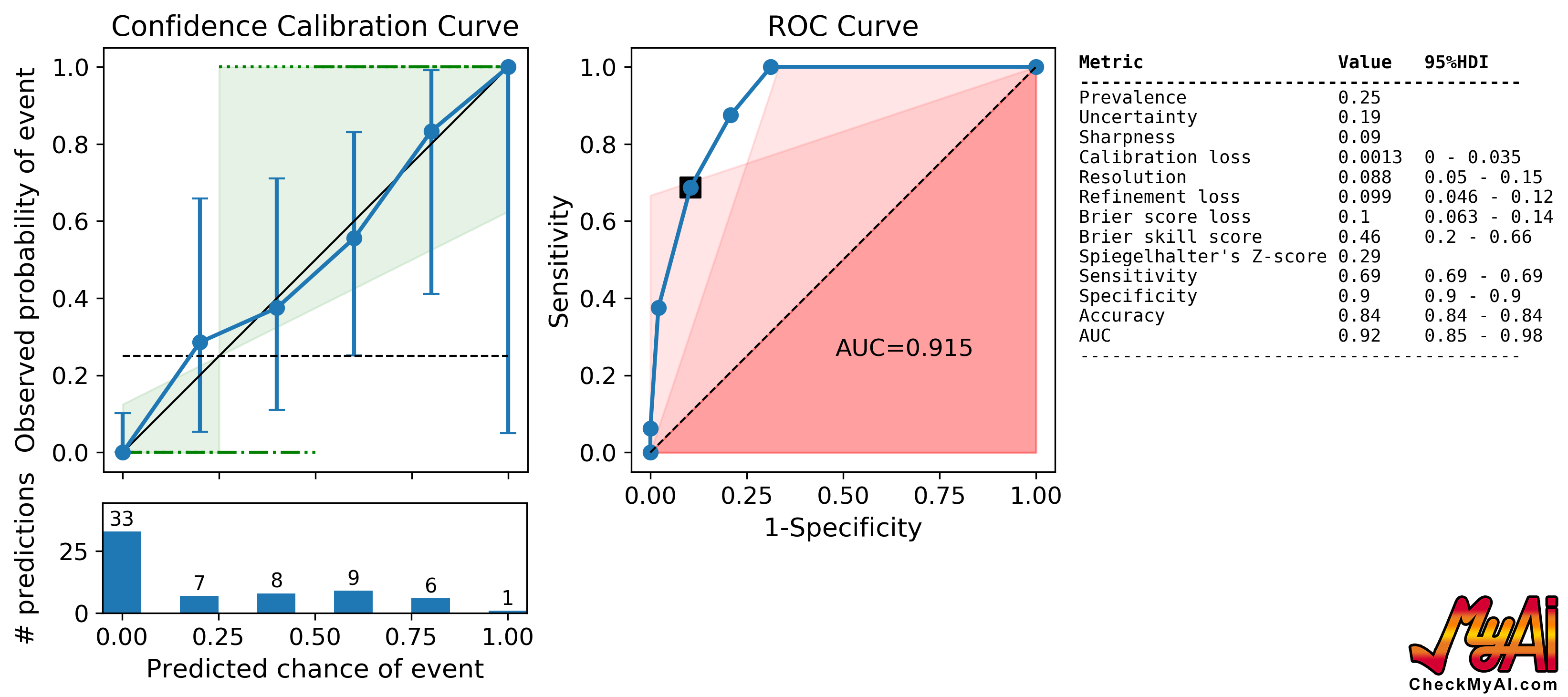 Predicted chance of event
Out-come
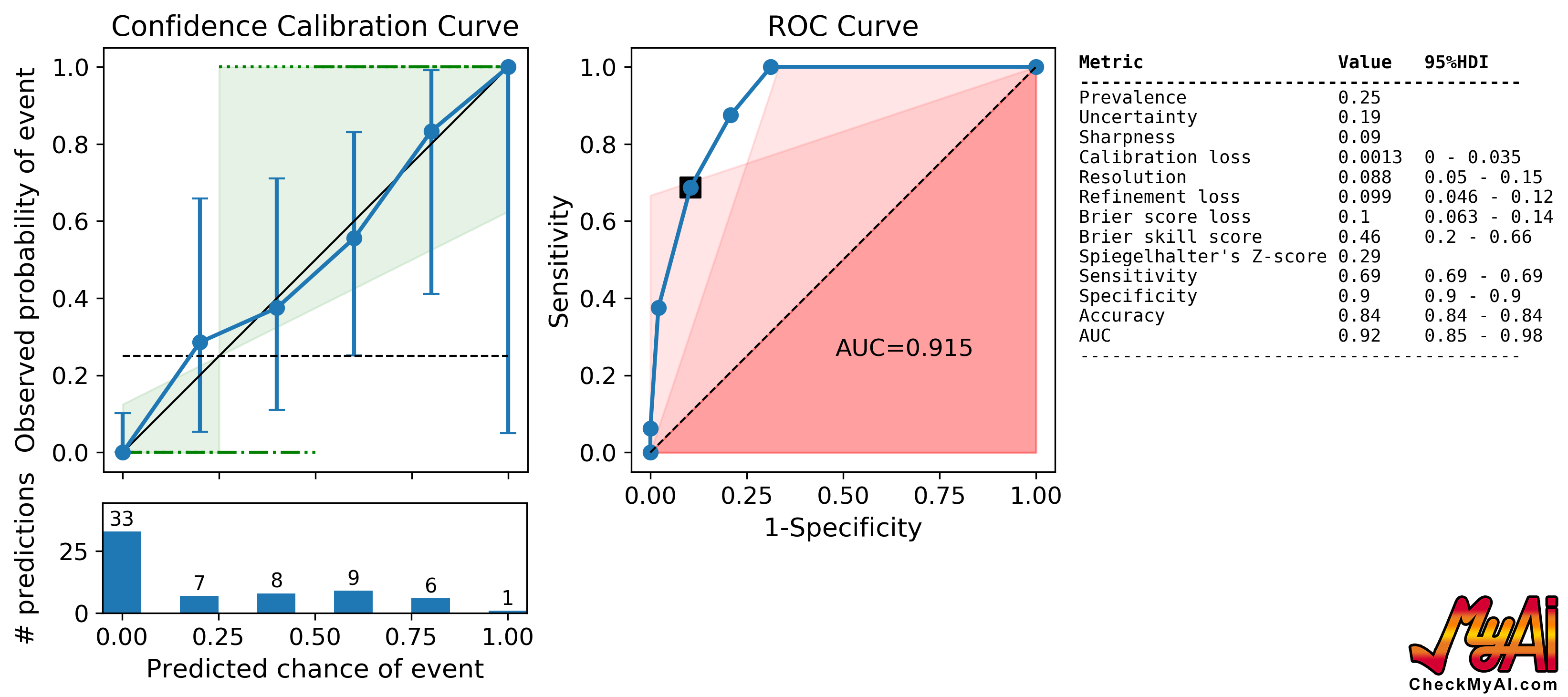 Predicted chance of event
Out-come
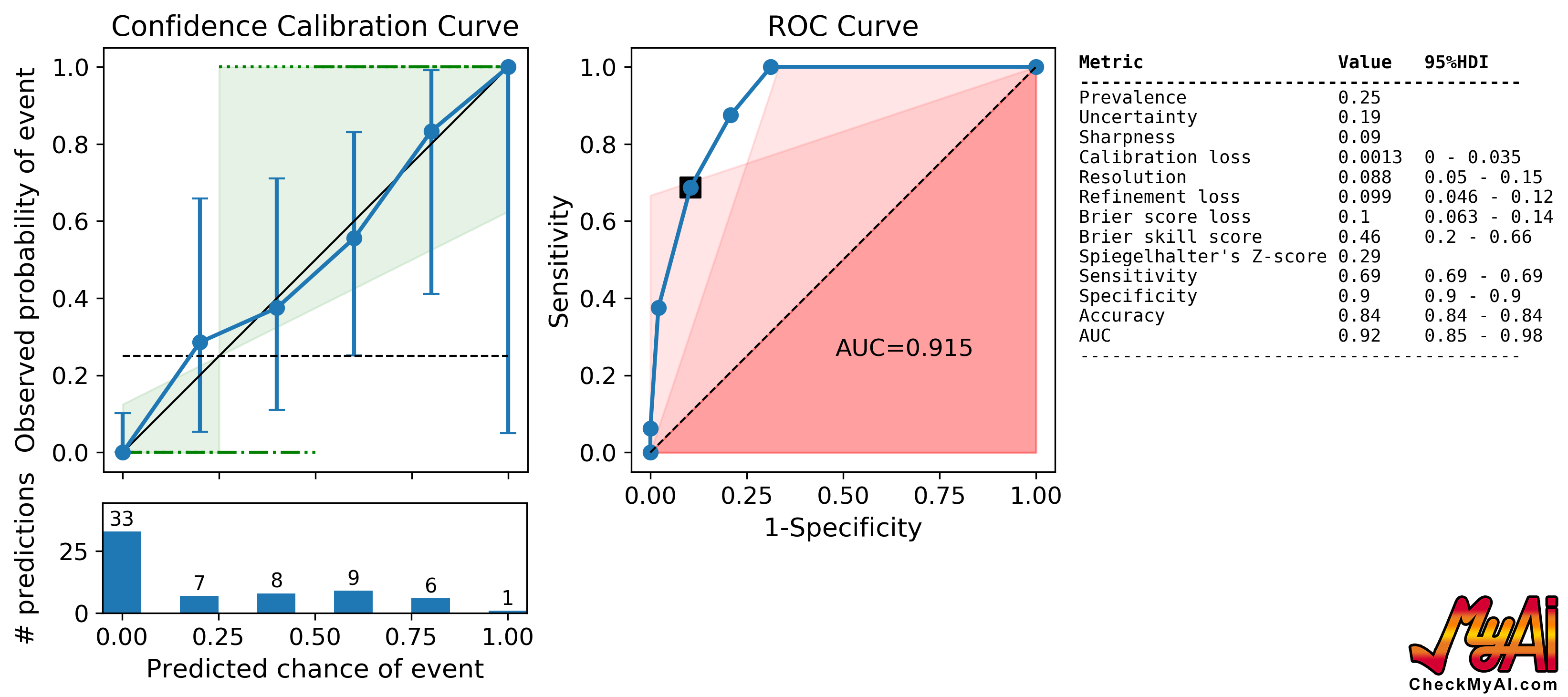 Predicted chance of event
Out-come
Observed probability of event
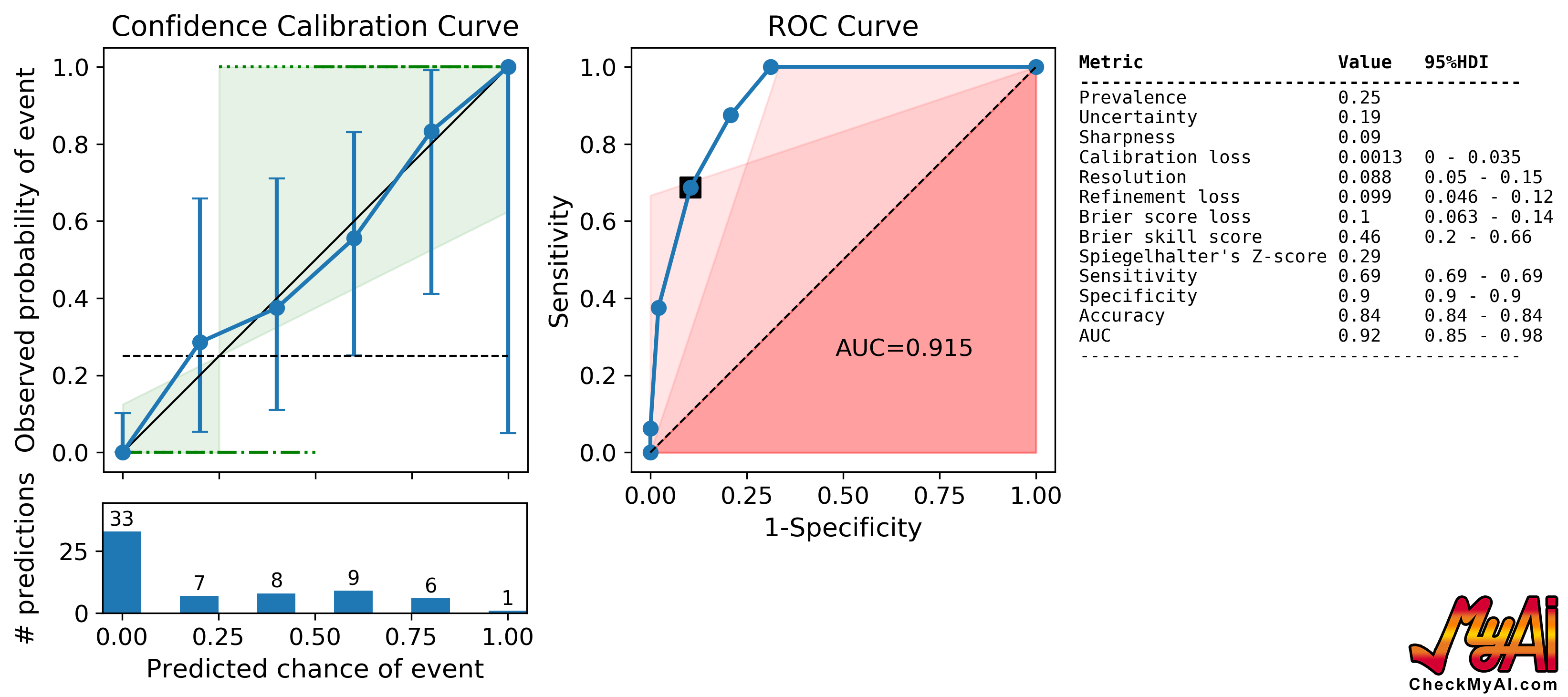 Predicted chance of event
Out-come
Observed probability of event
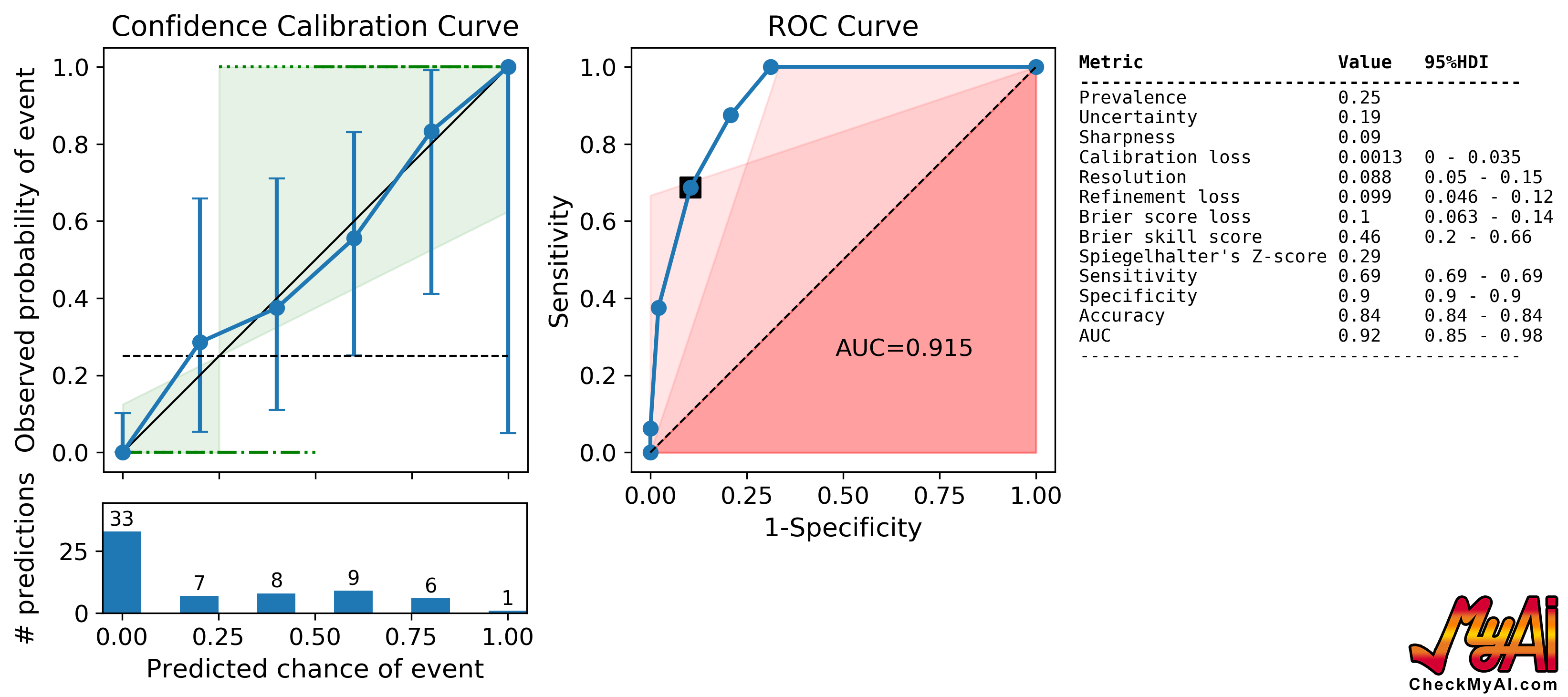 Predicted chance of event
Out-come
Observed probability of event
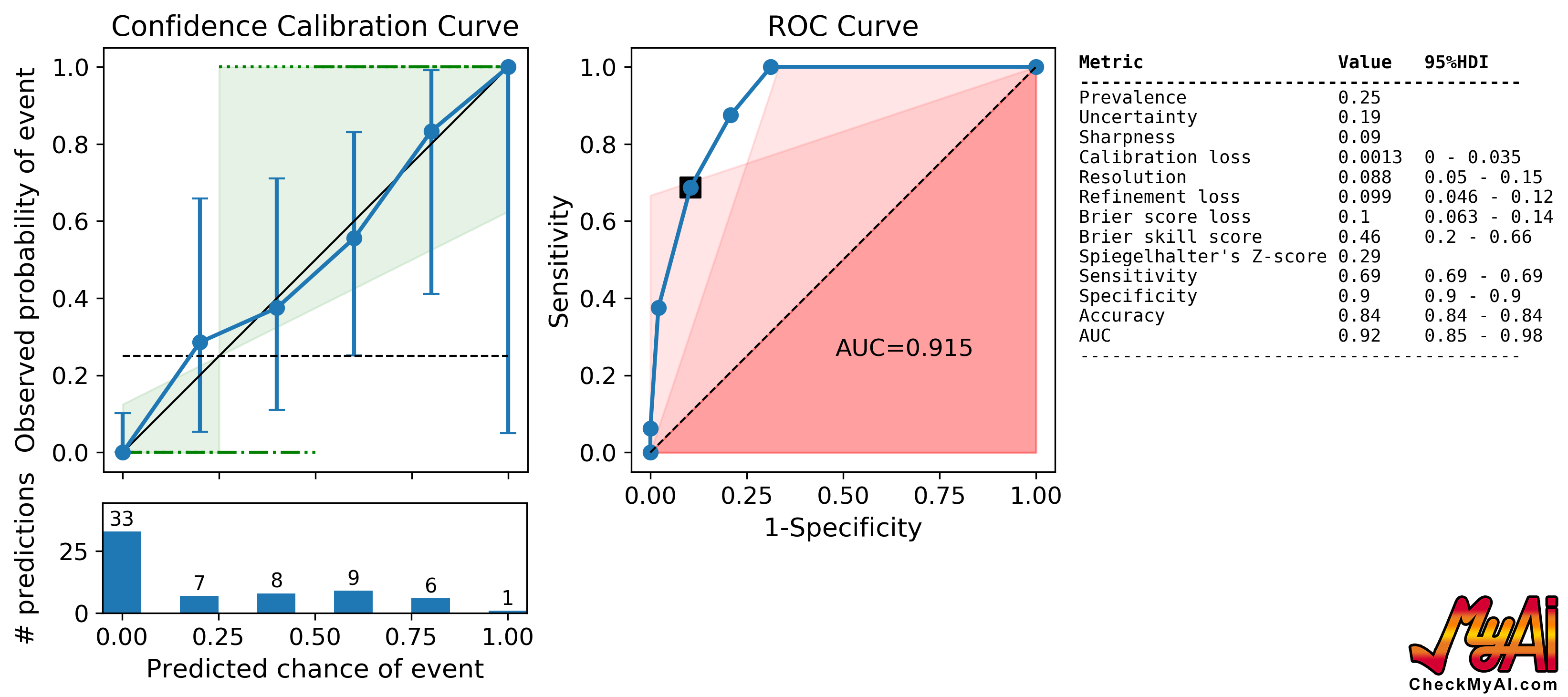 Predicted chance of event
Out-come
Observed probability of event
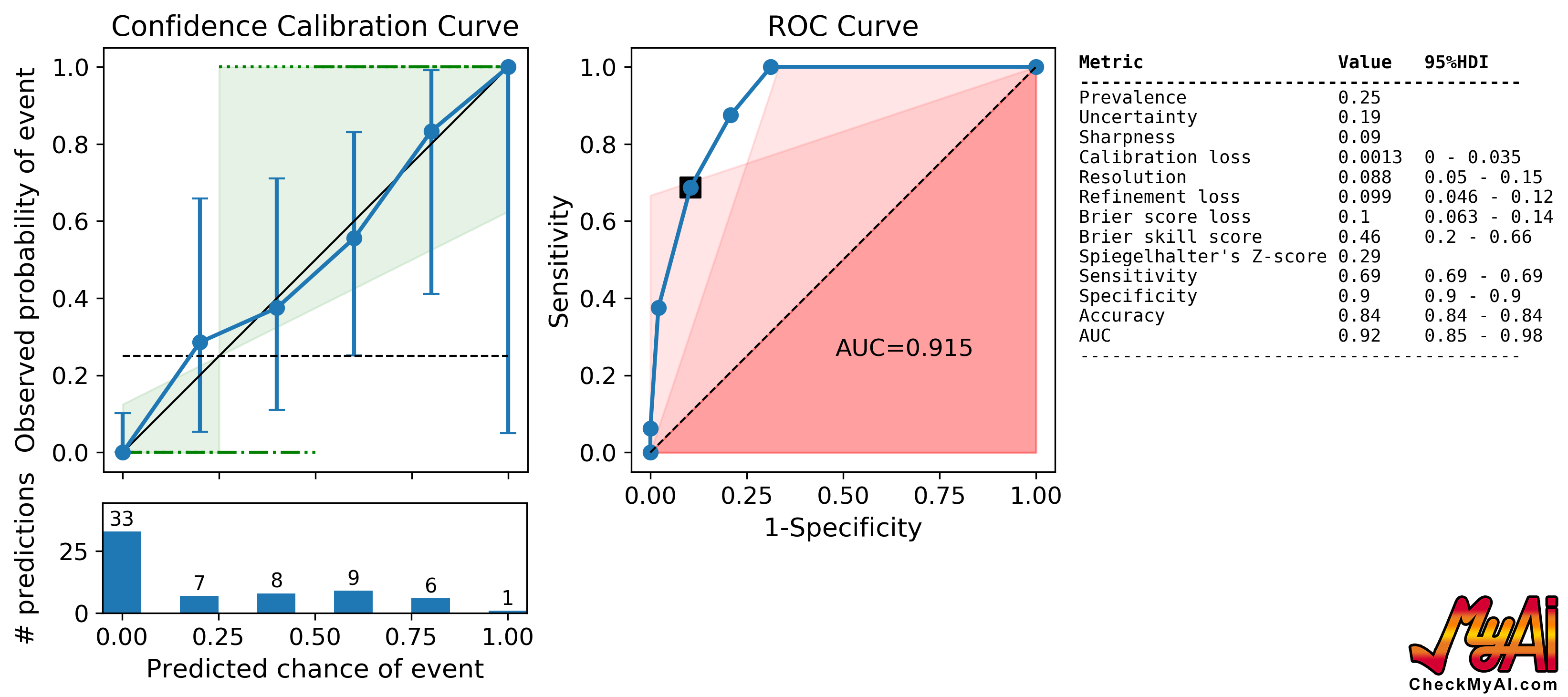 Predicted chance of event
Out-come
Observed probability of event
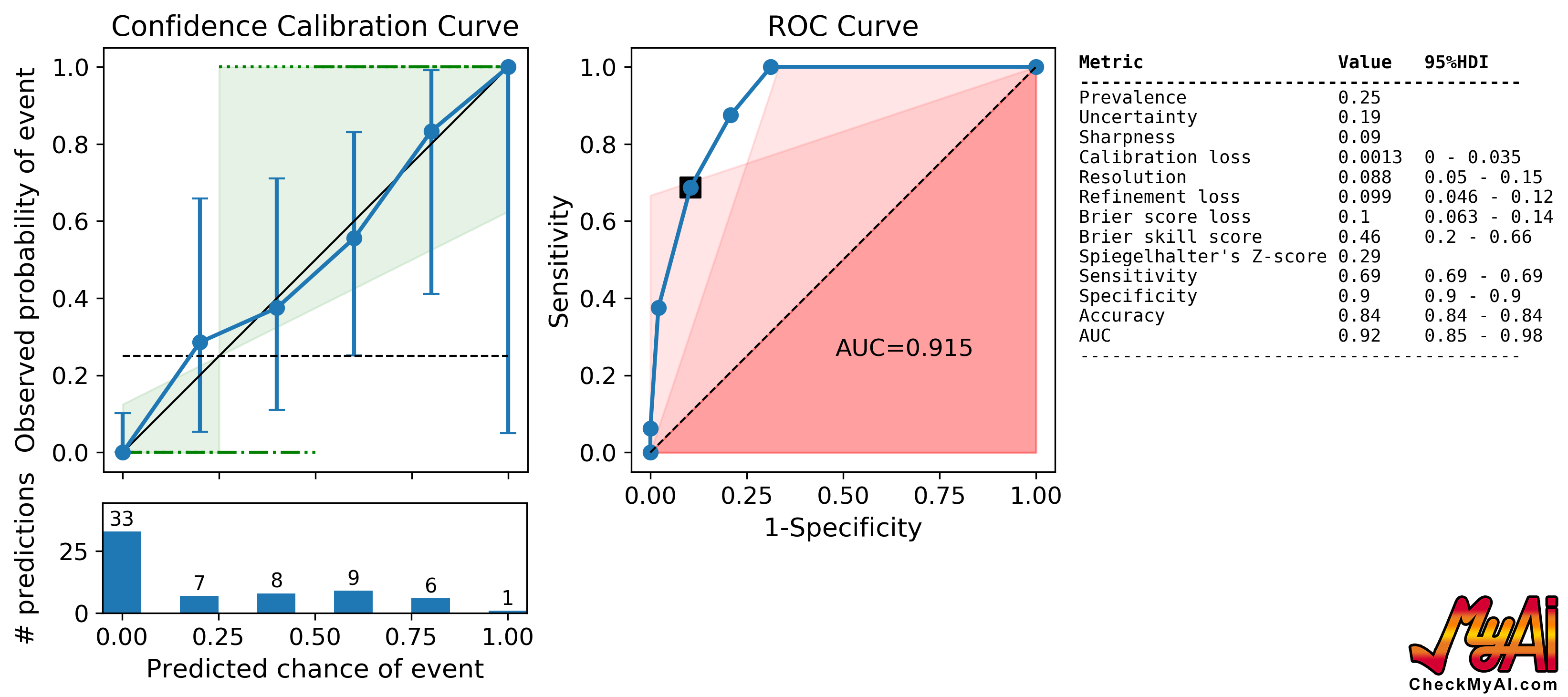 Predicted chance of event
Out-come
Observed probability of event
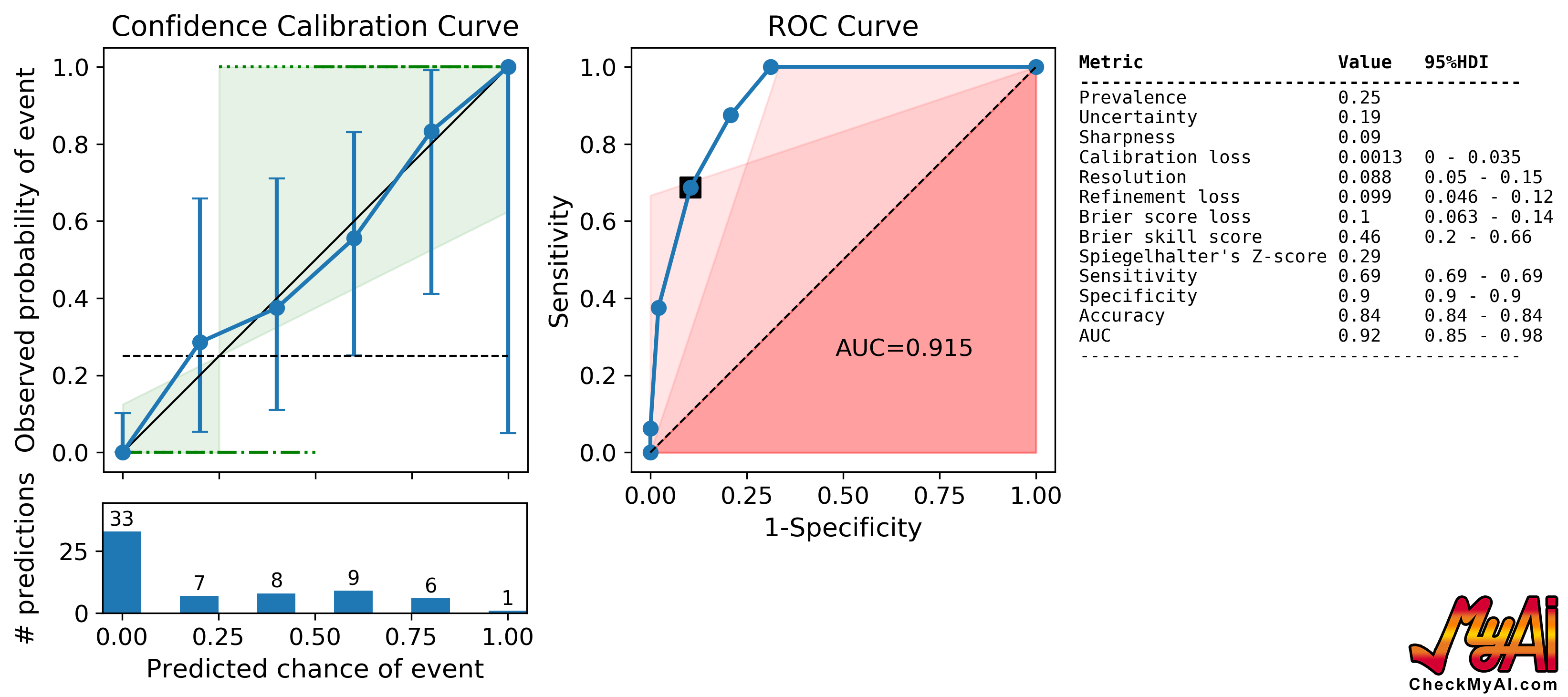 http://CheckMyAi.com/
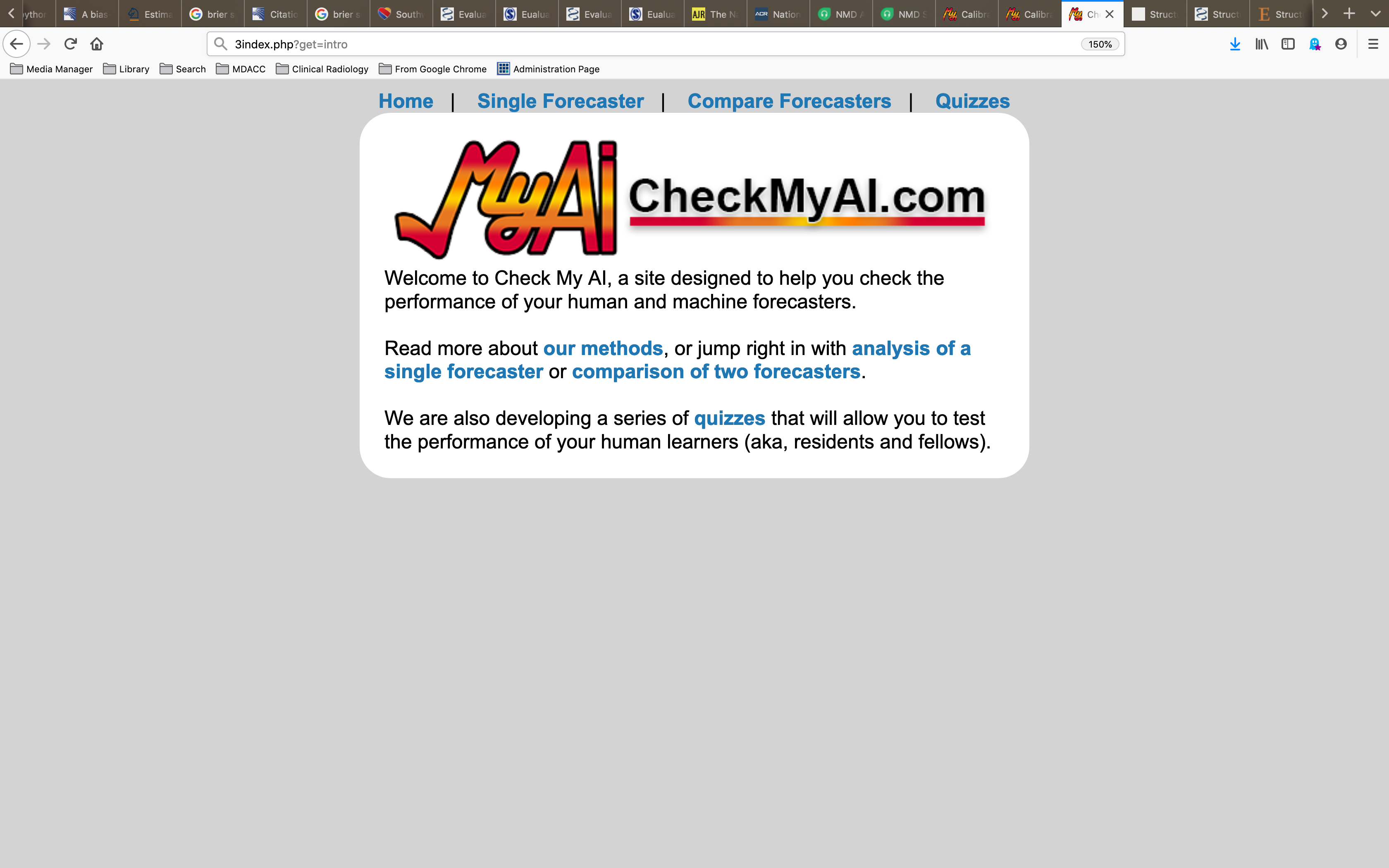 How to interpret curves?
Line of optimal calibration
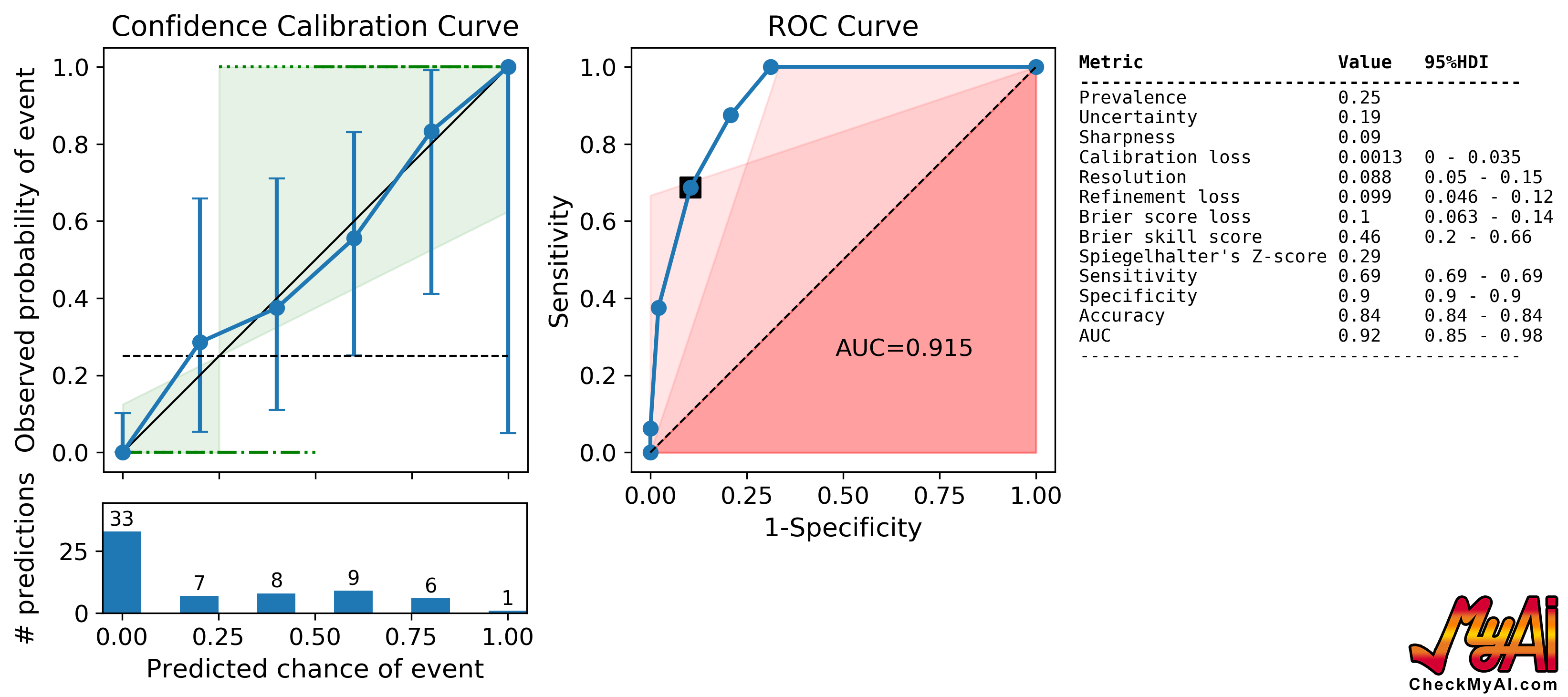 Line of no resolution
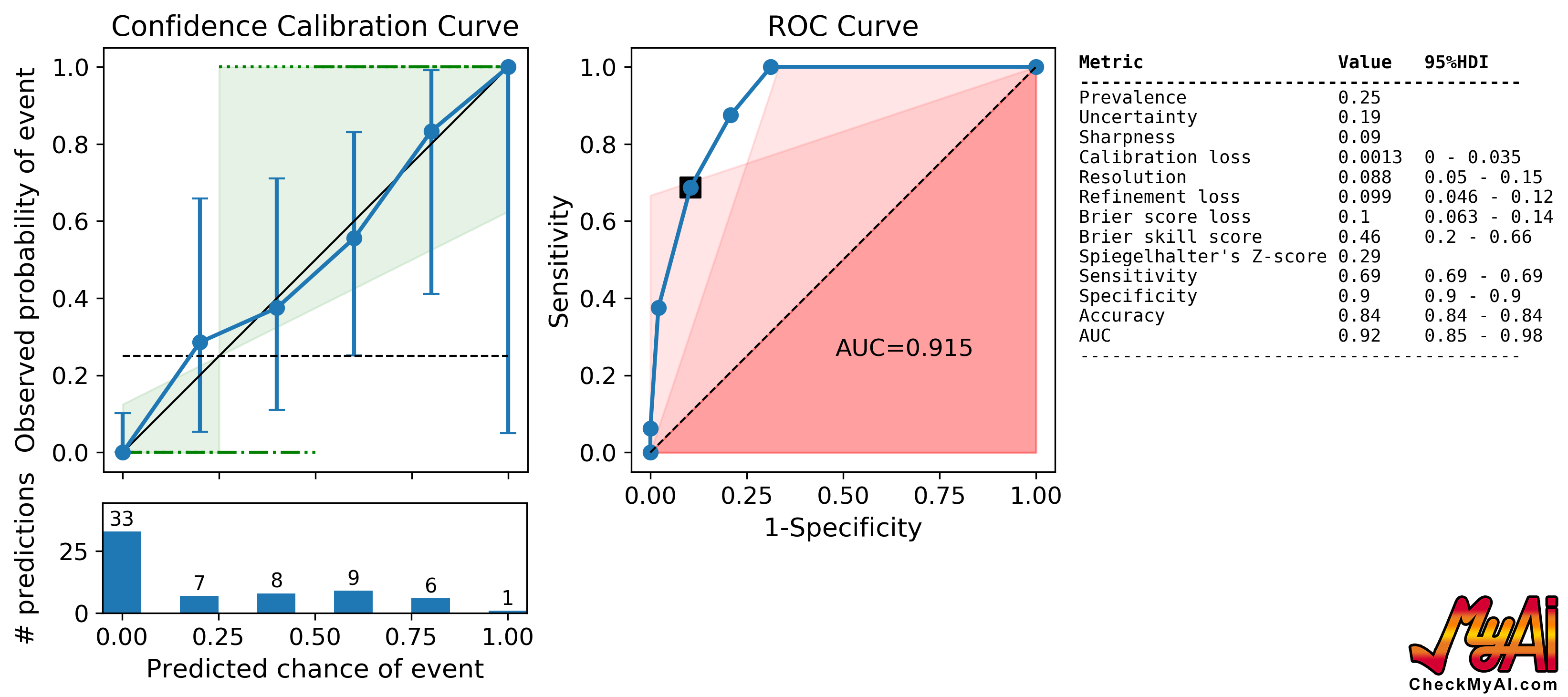 0.25 (Prev.)
Lines of optimal resolution
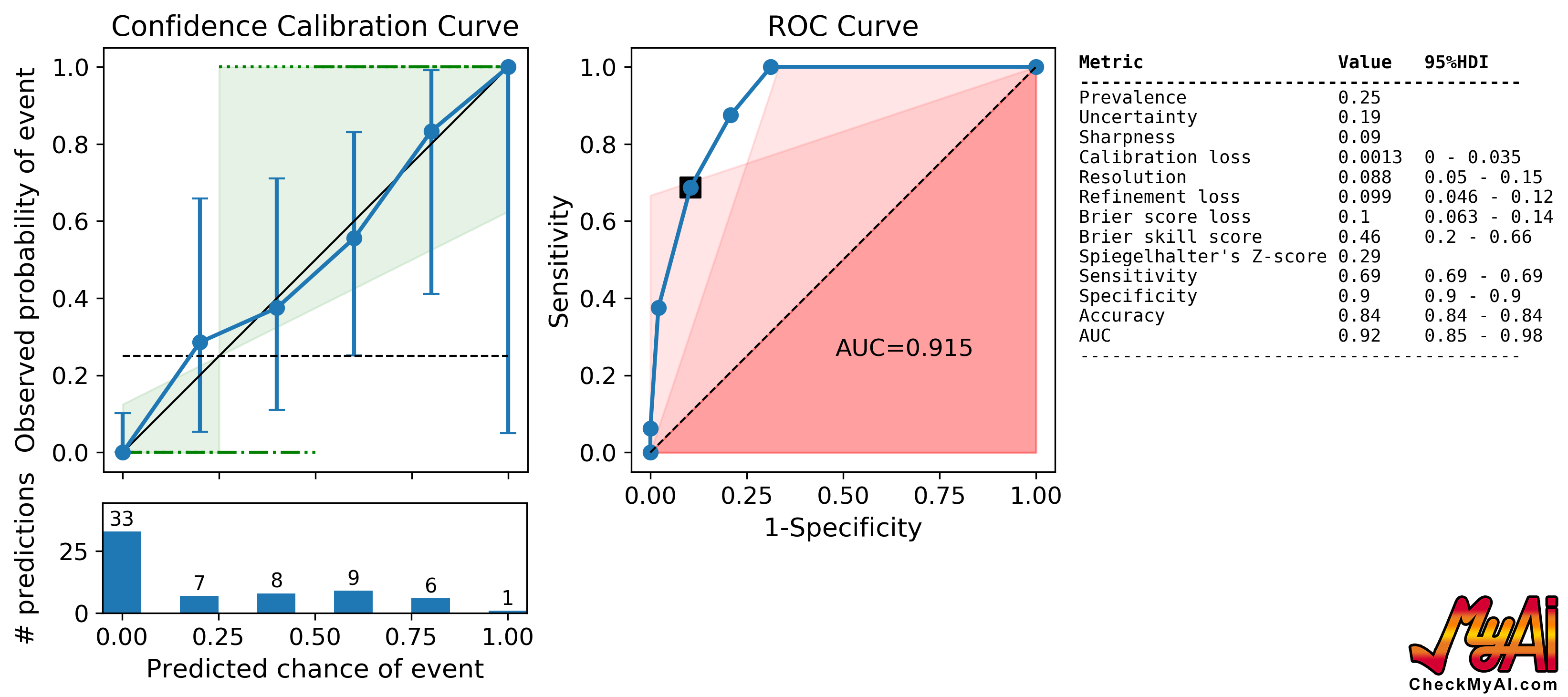 0.25 (Prev.)
Lines of optimal accuracy
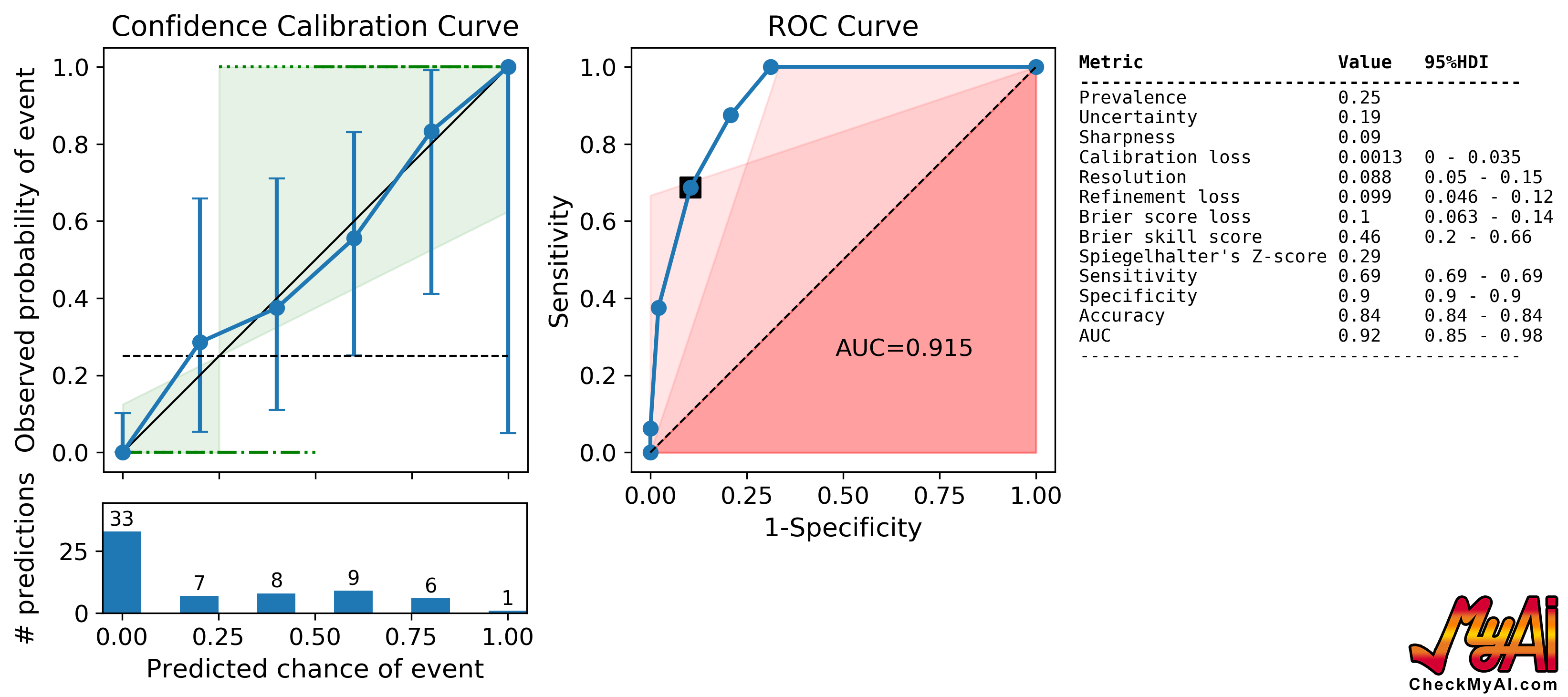 0.5
Lines of zero skill
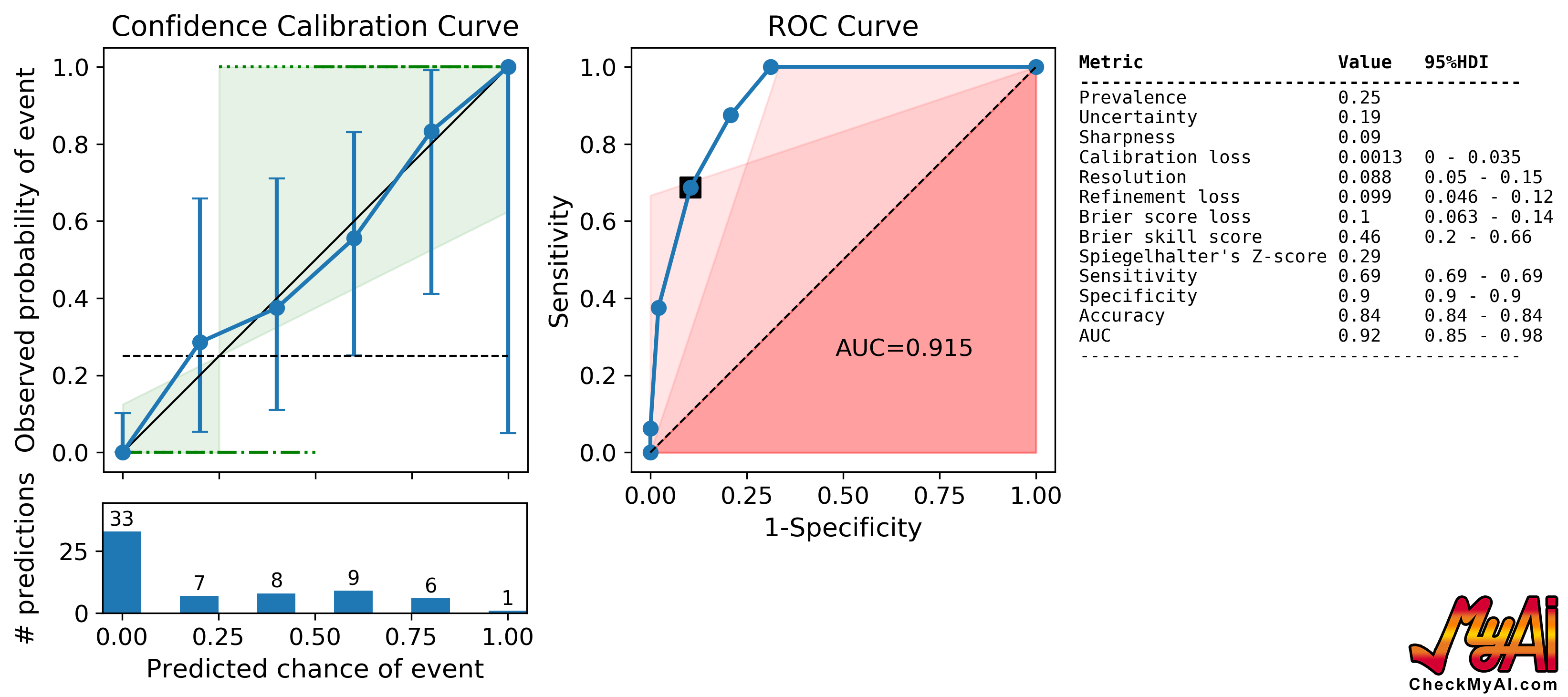 0.5
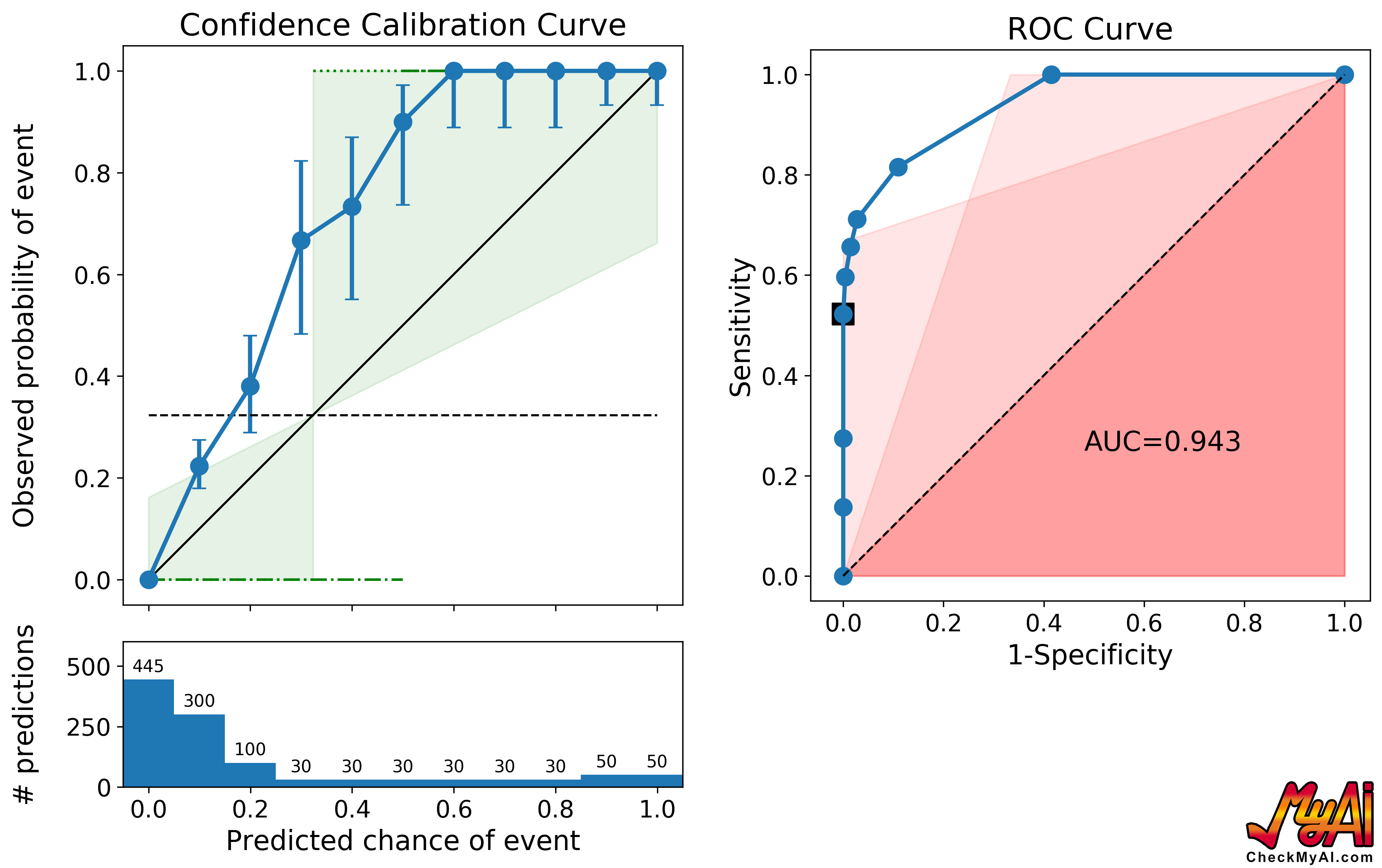 Under-confident
[Speaker Notes: Under-confident]
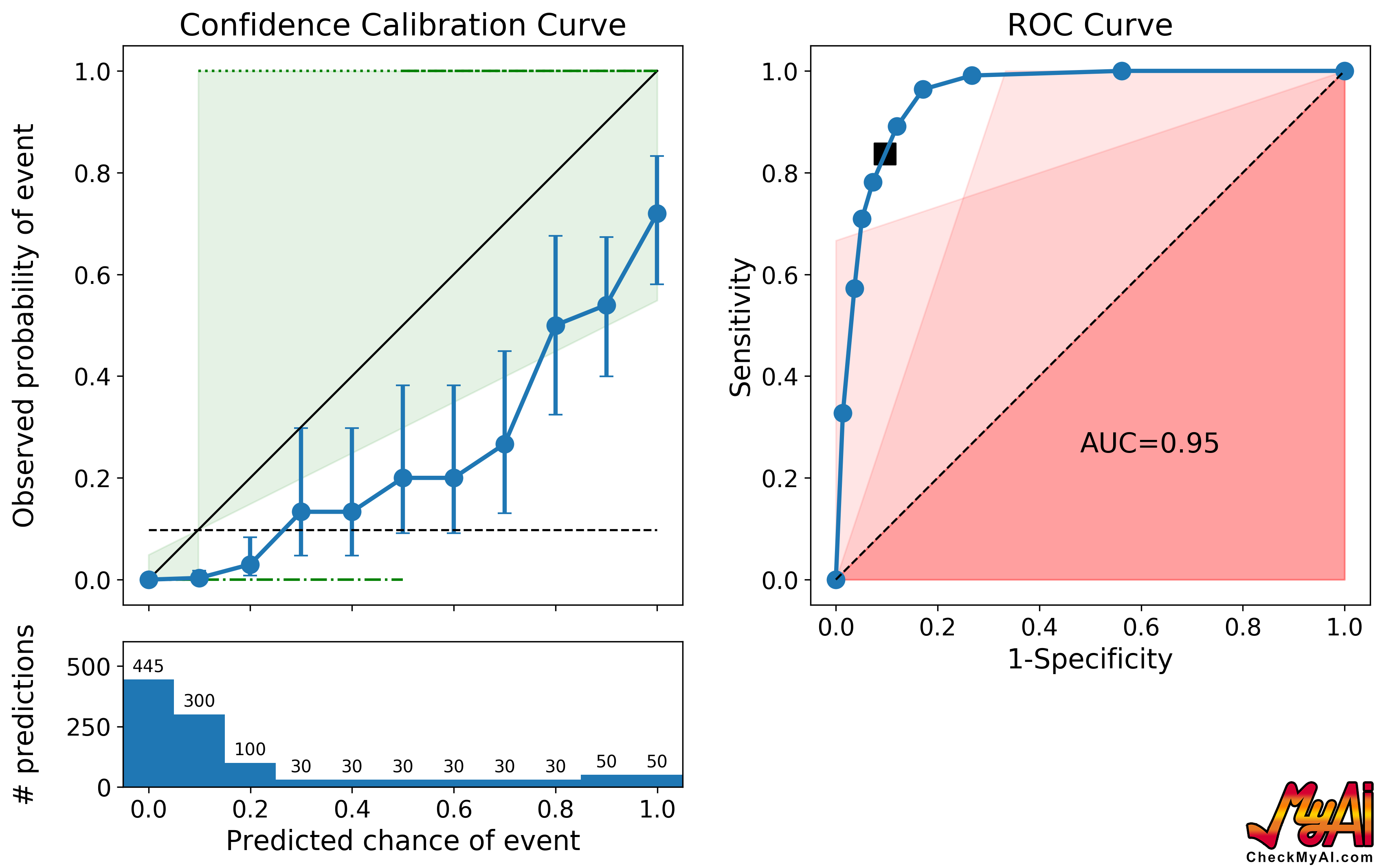 Over-confident
[Speaker Notes: Under-confident]
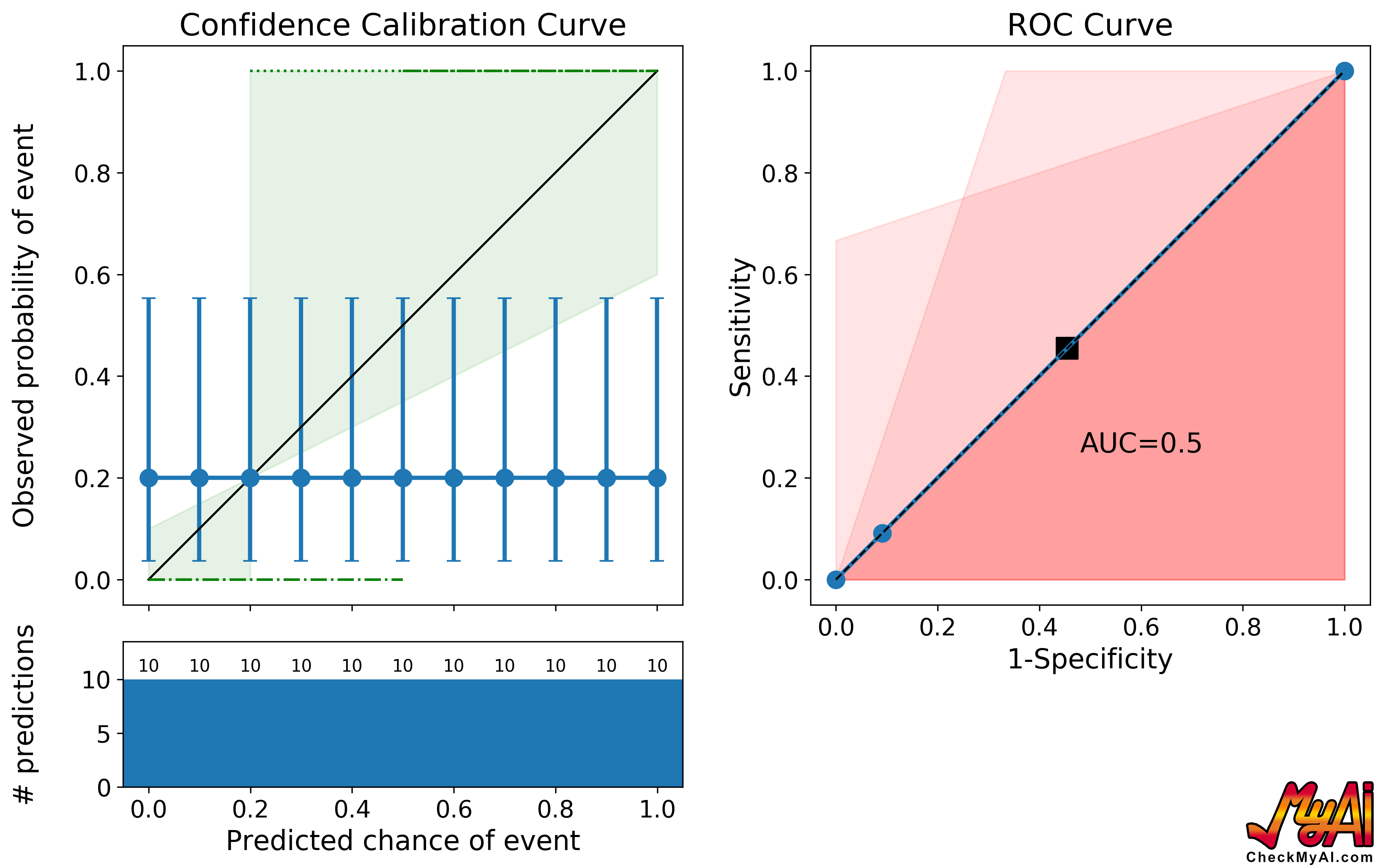 No resolution
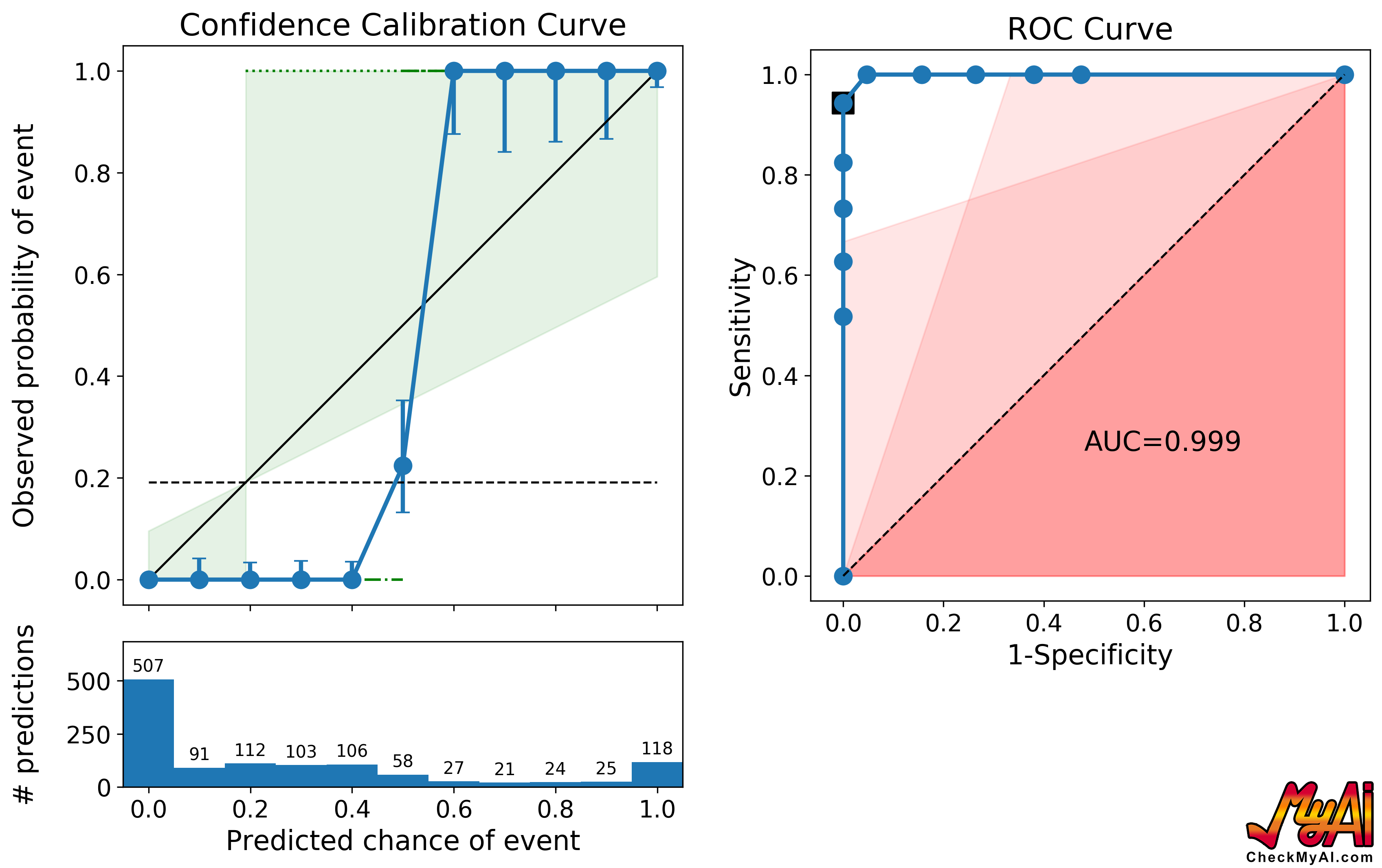 Optimal accuracy
How do we get there?
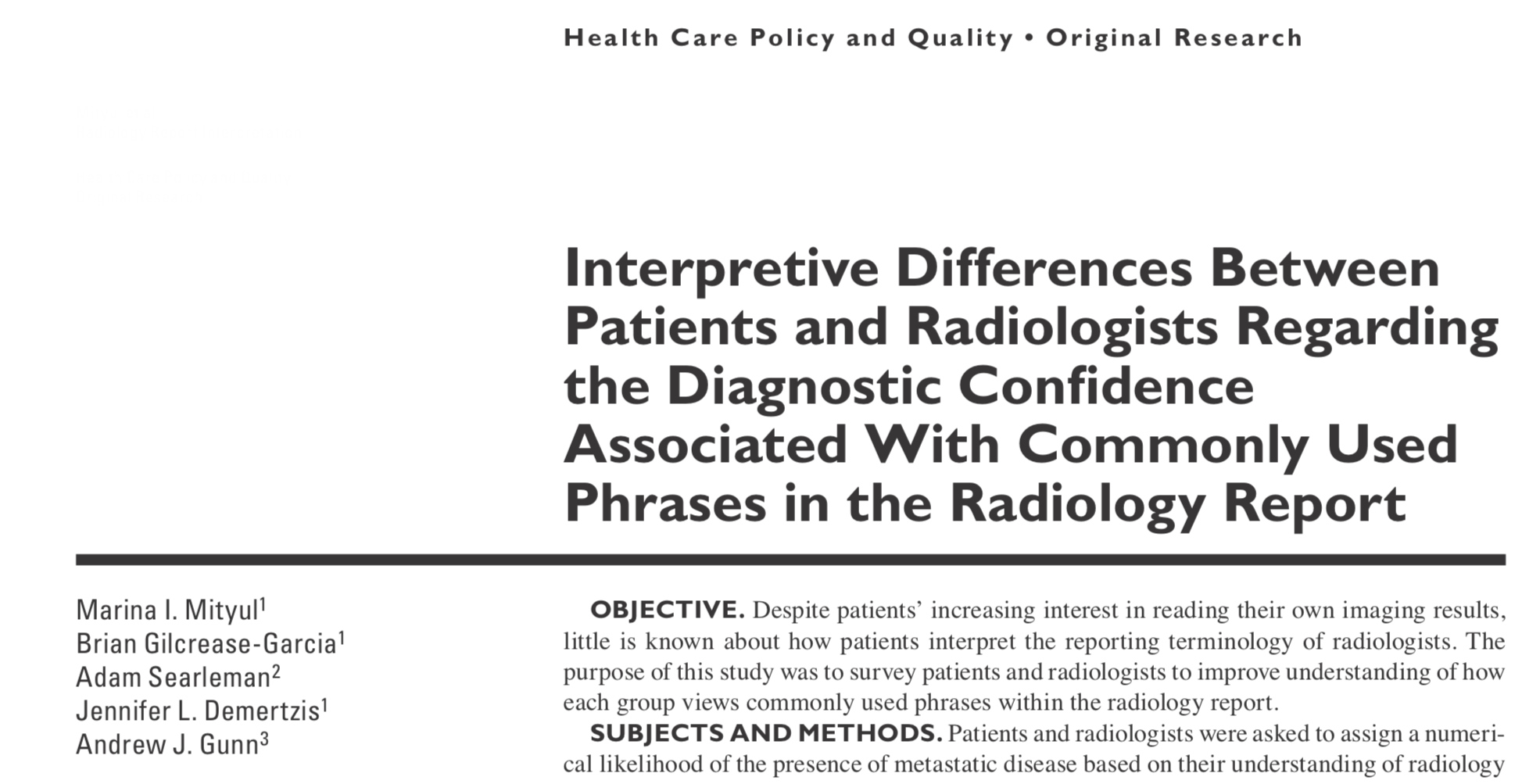 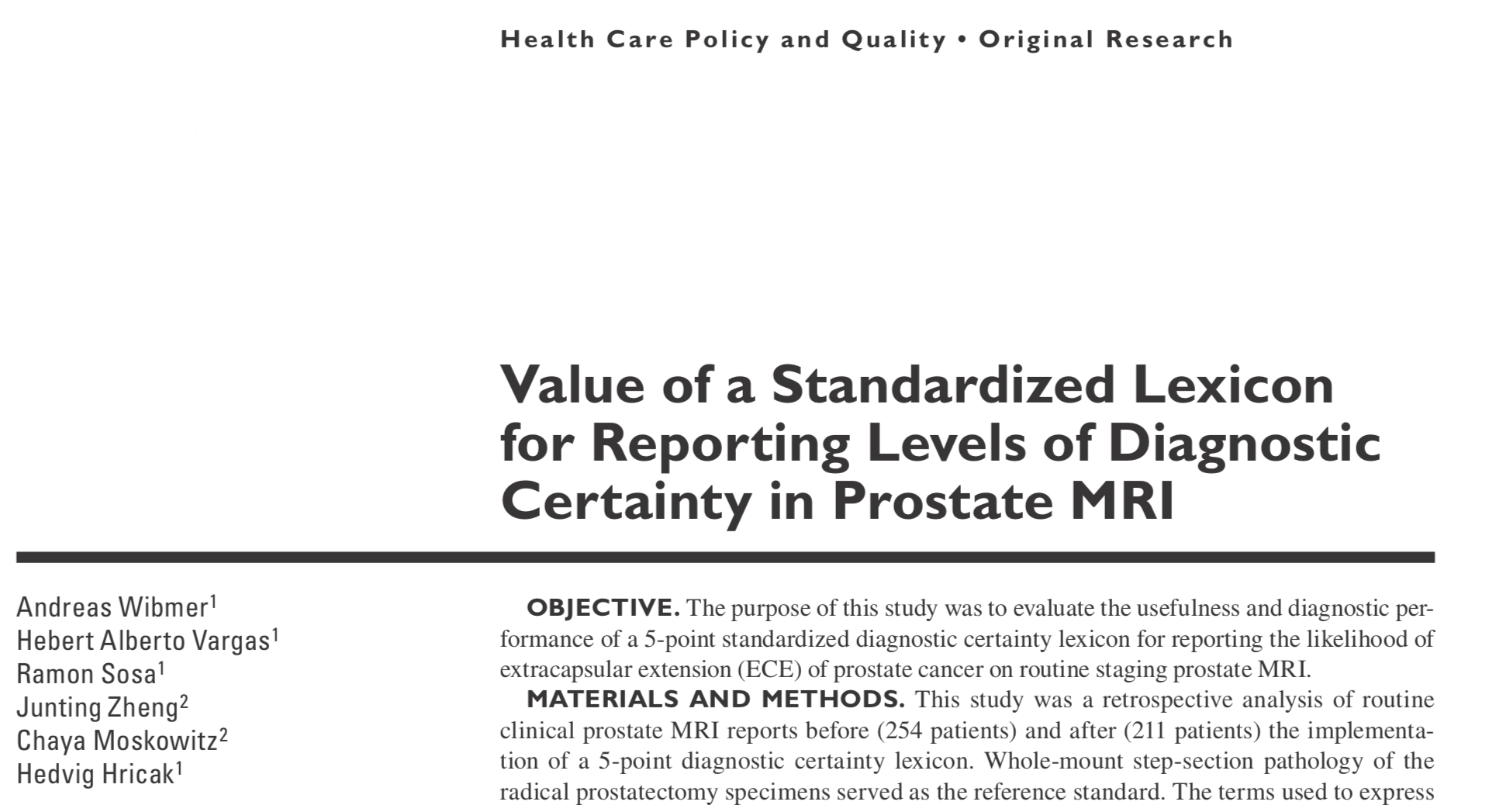 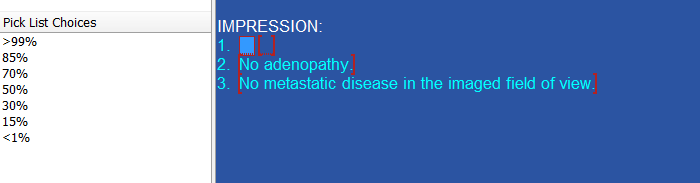 0%
10%
30%
50%
70%
90%
100%
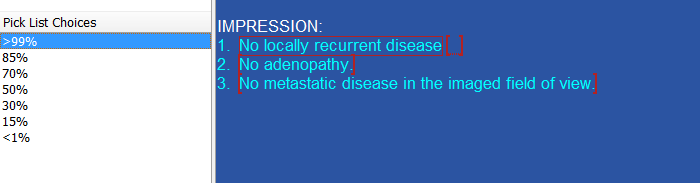 0%
0%
10%
30%
50%
70%
90%
100%
0%
10%
30%
50%
70%
90%
100%
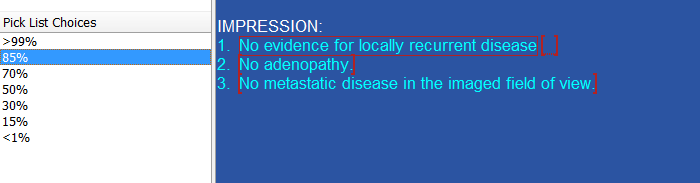 0%
10%
30%
50%
70%
90%
100%
10%
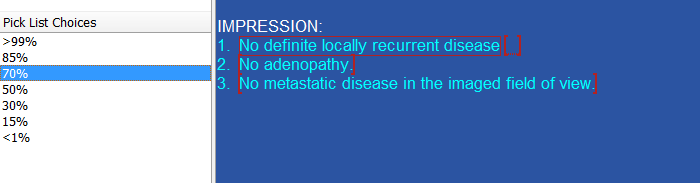 0%
10%
30%
50%
70%
90%
100%
30%
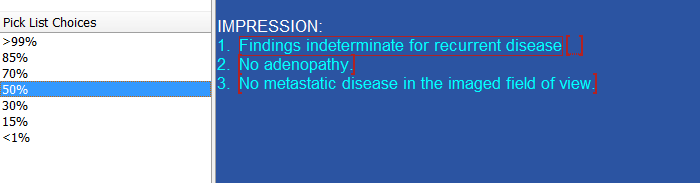 0%
10%
30%
50%
70%
90%
100%
50%
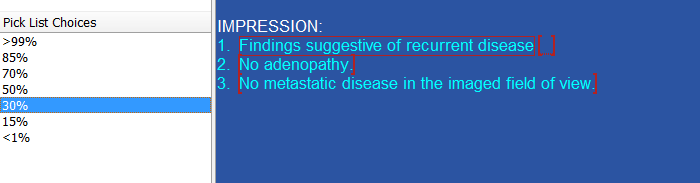 0%
10%
30%
50%
70%
90%
100%
70%
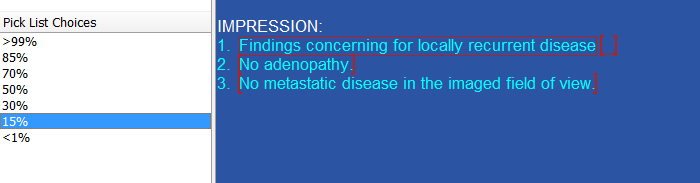 0%
10%
30%
50%
70%
90%
100%
90%
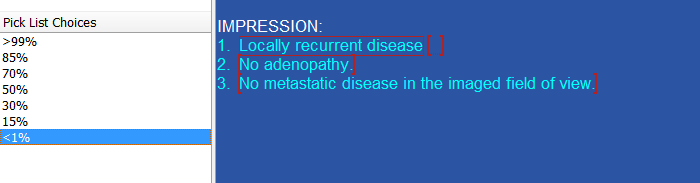 0%
10%
30%
50%
70%
90%
100%
100%
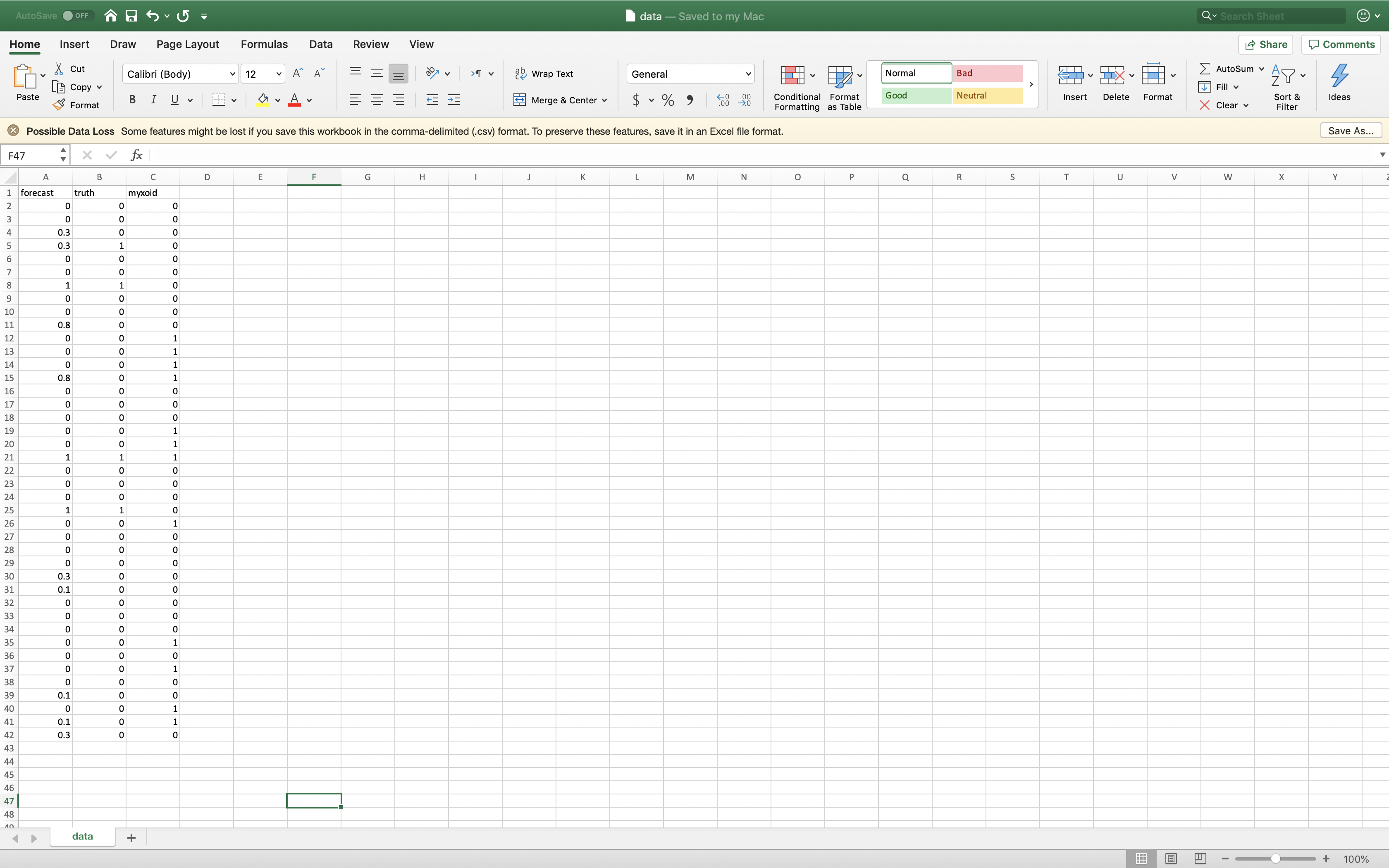 1 year later
41 patients with > 6 months of follow-up
How well-calibrated am I?
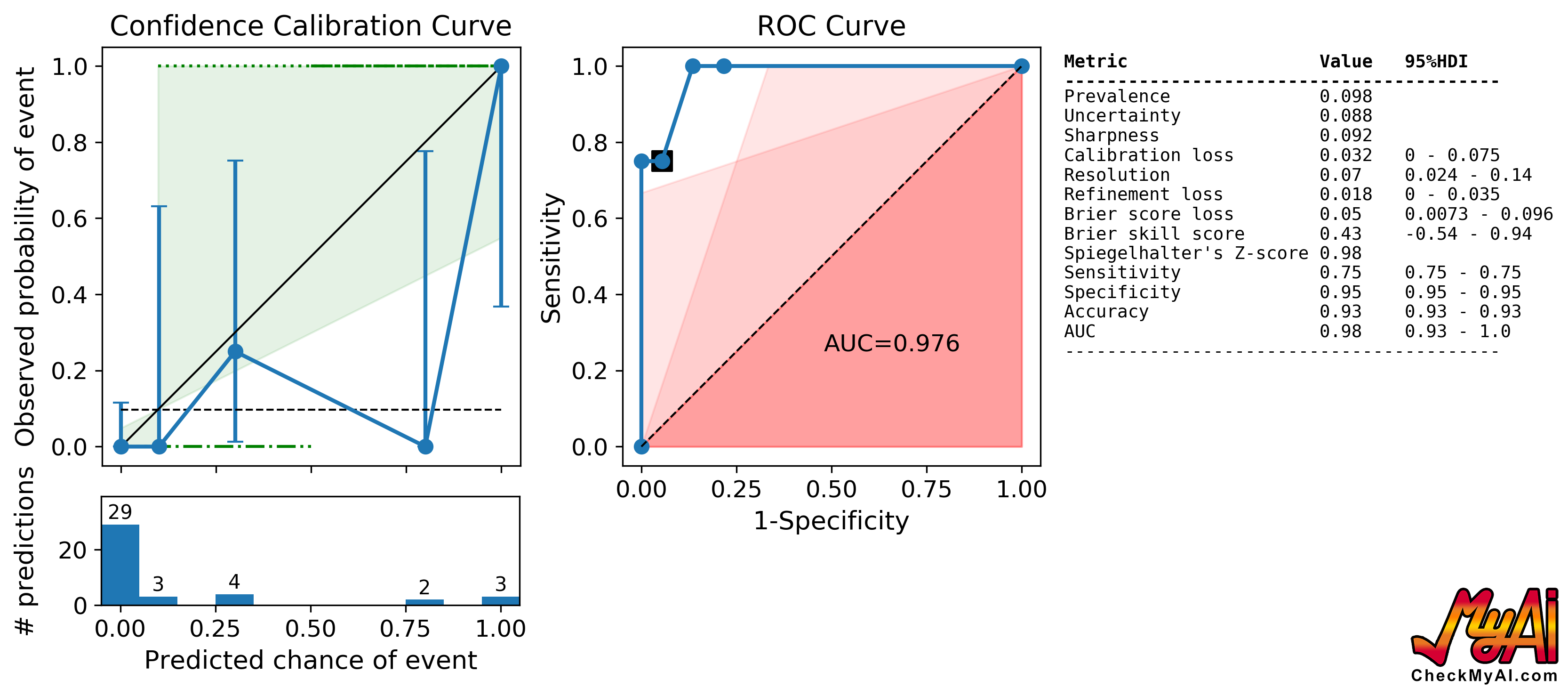 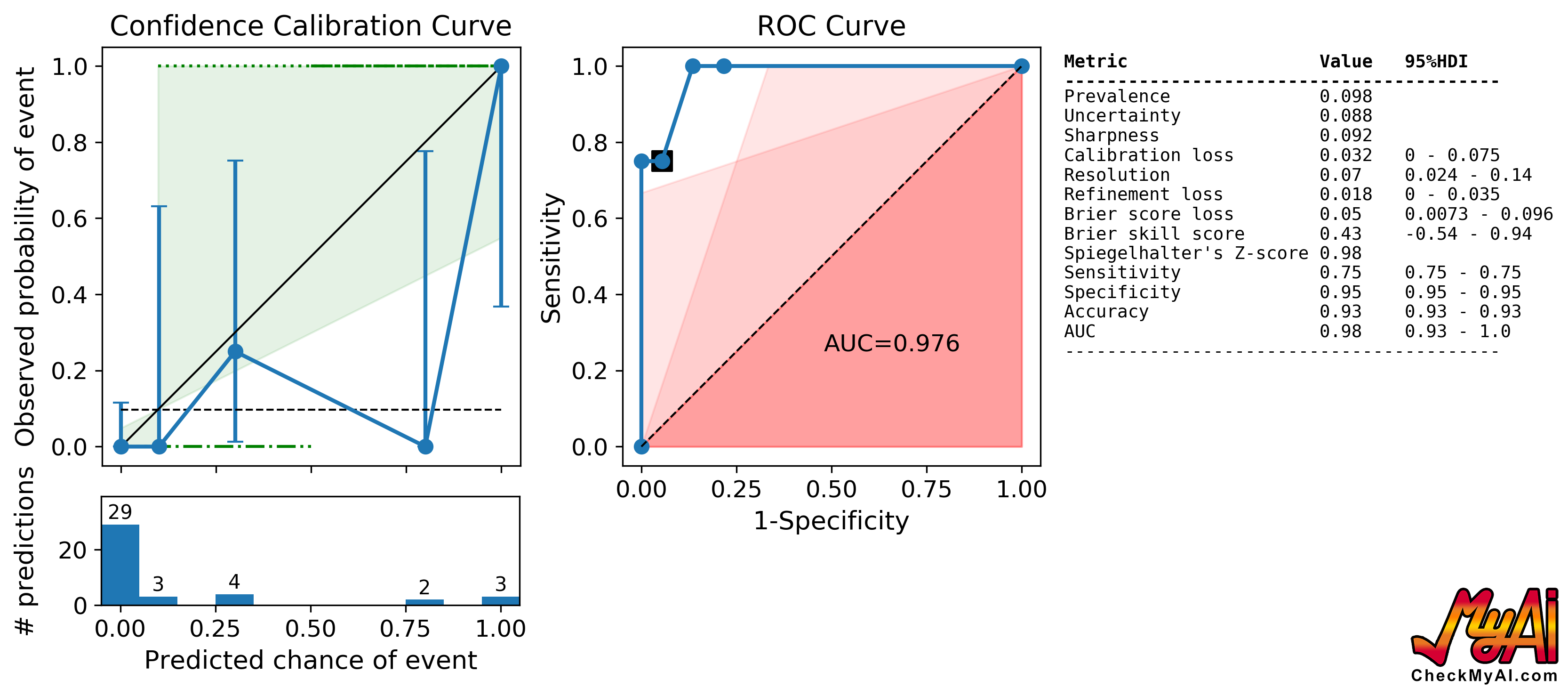 “When I’m 80% sure there’s recurrence, I over-call recurrence”
“Findings concerning for locally recurrent disease”
How easy is this?
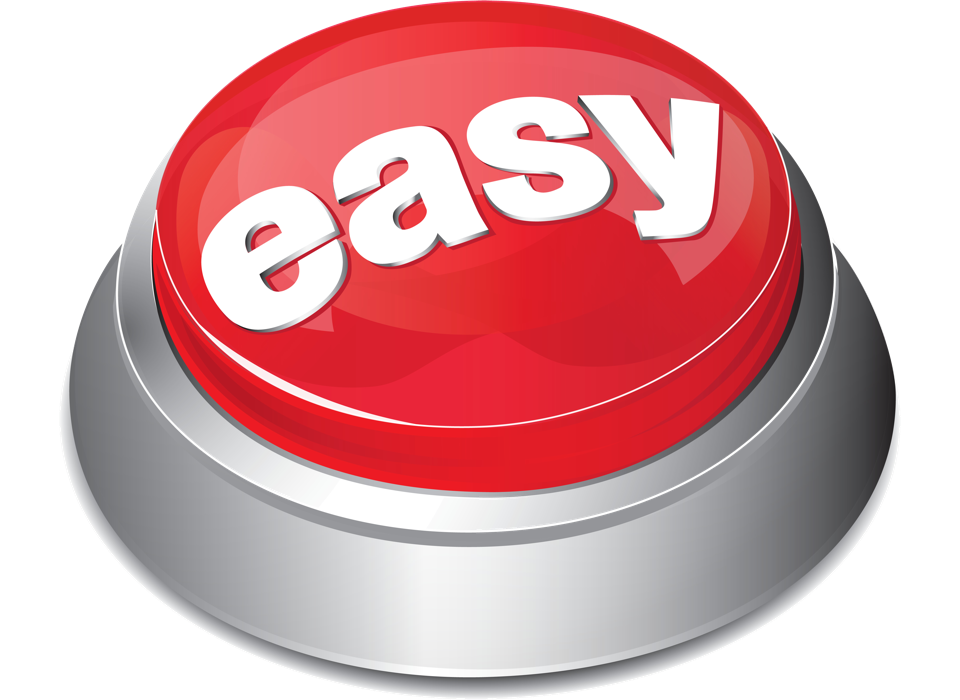 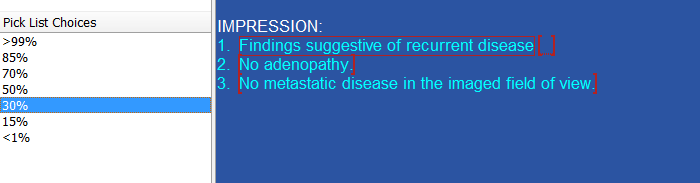 0%
10%
30%
50%
70%
90%
100%
70%
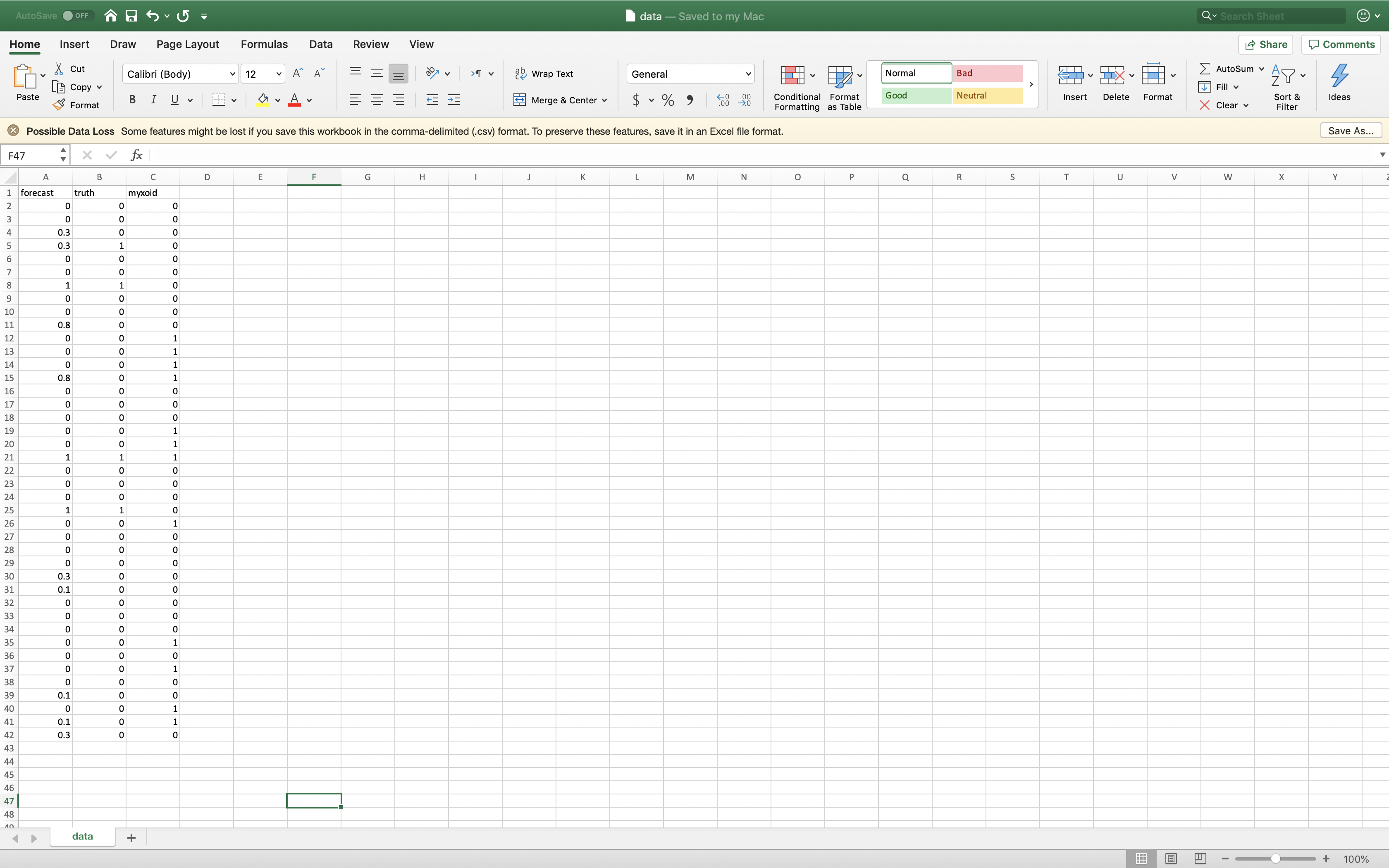 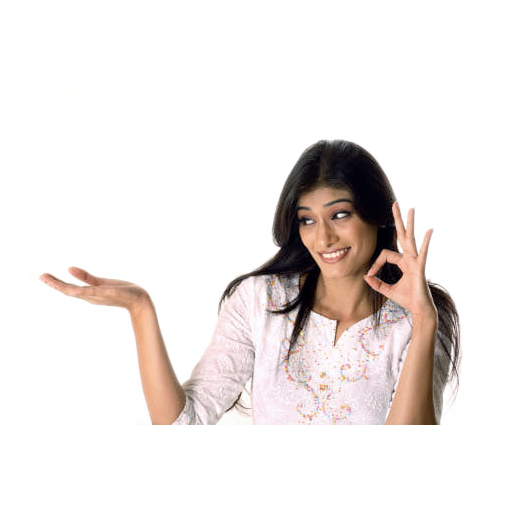 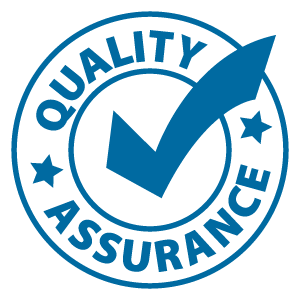 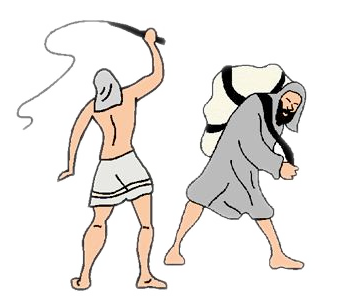 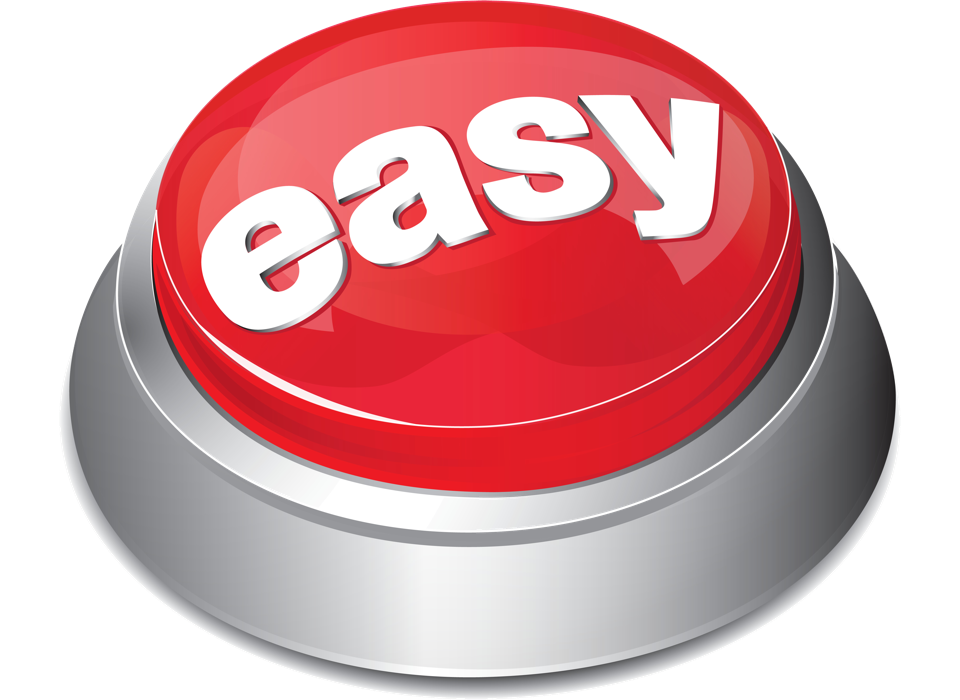 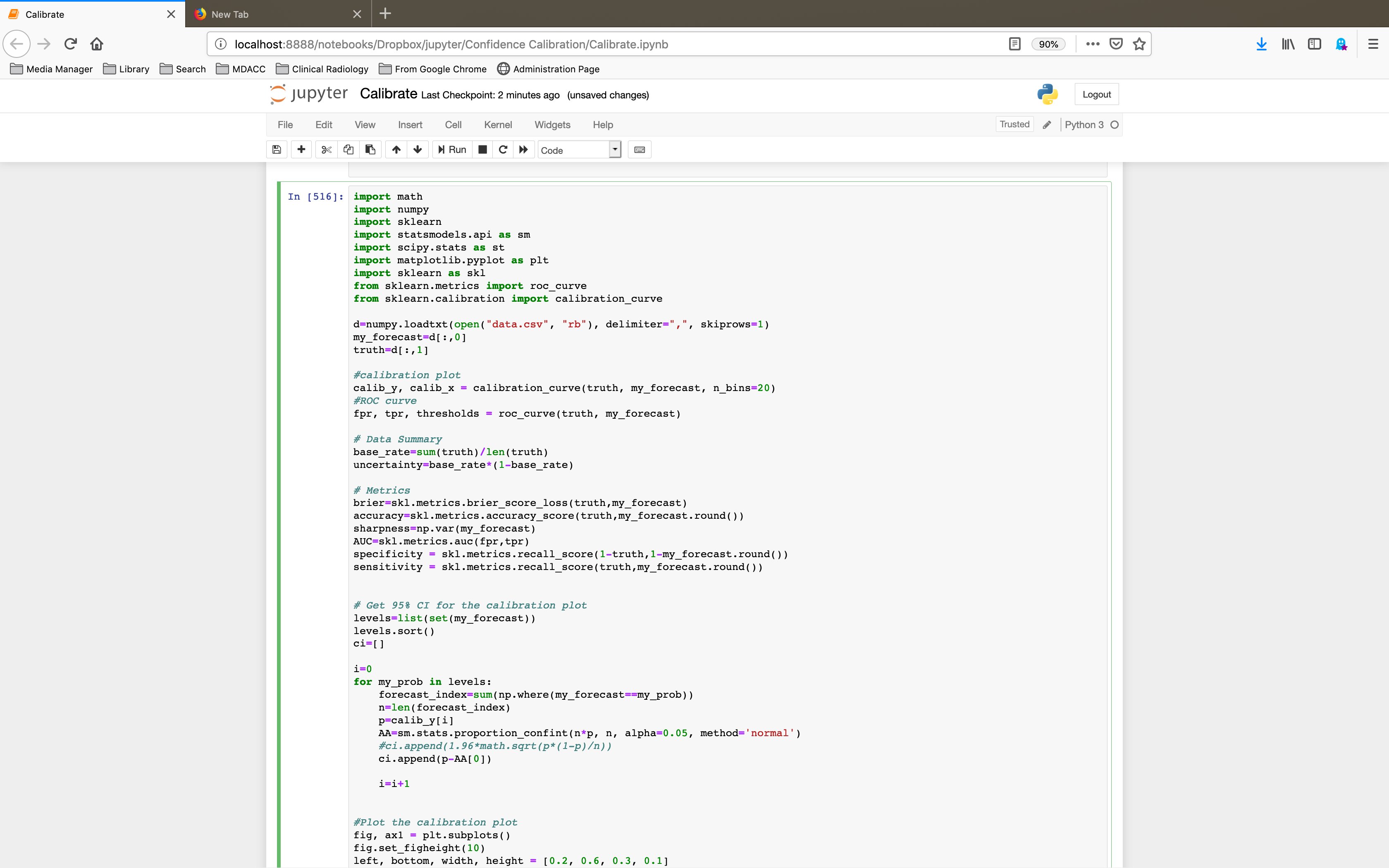 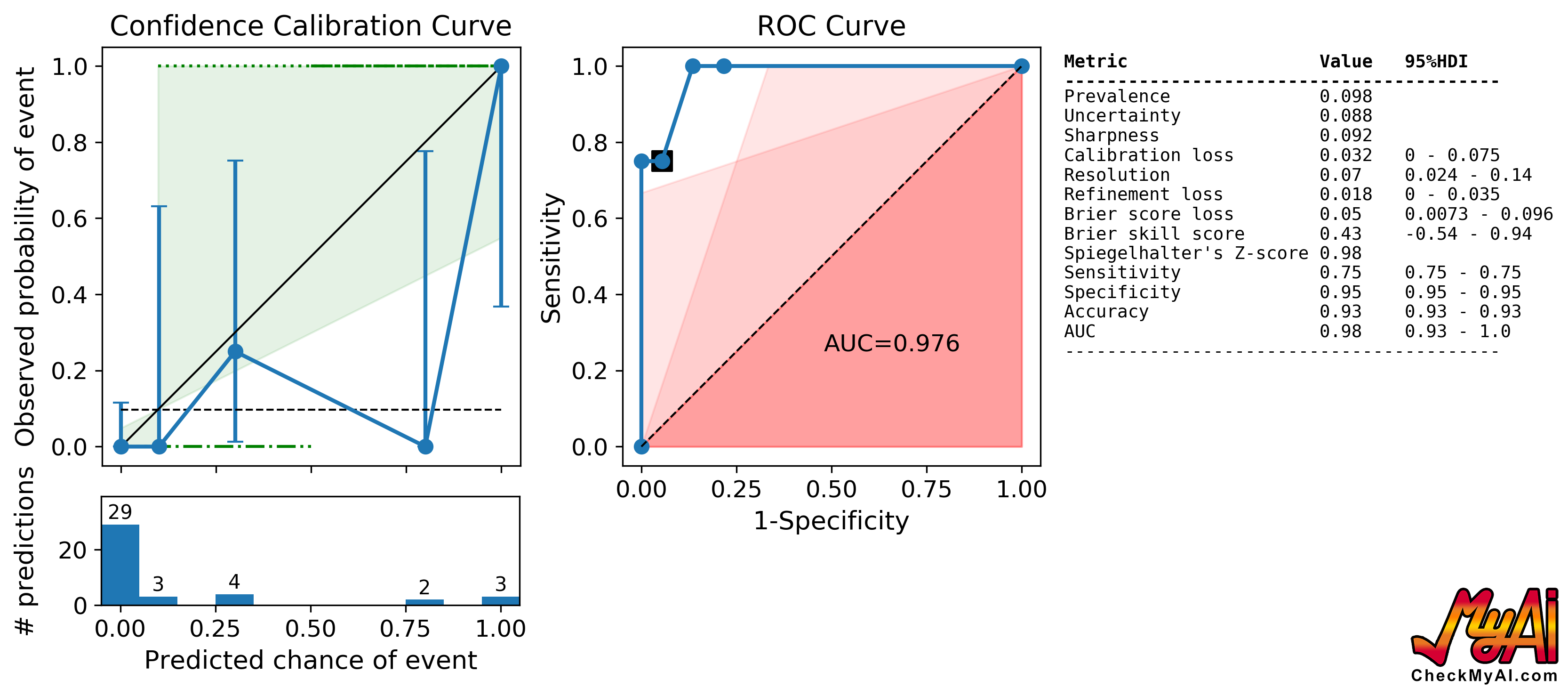 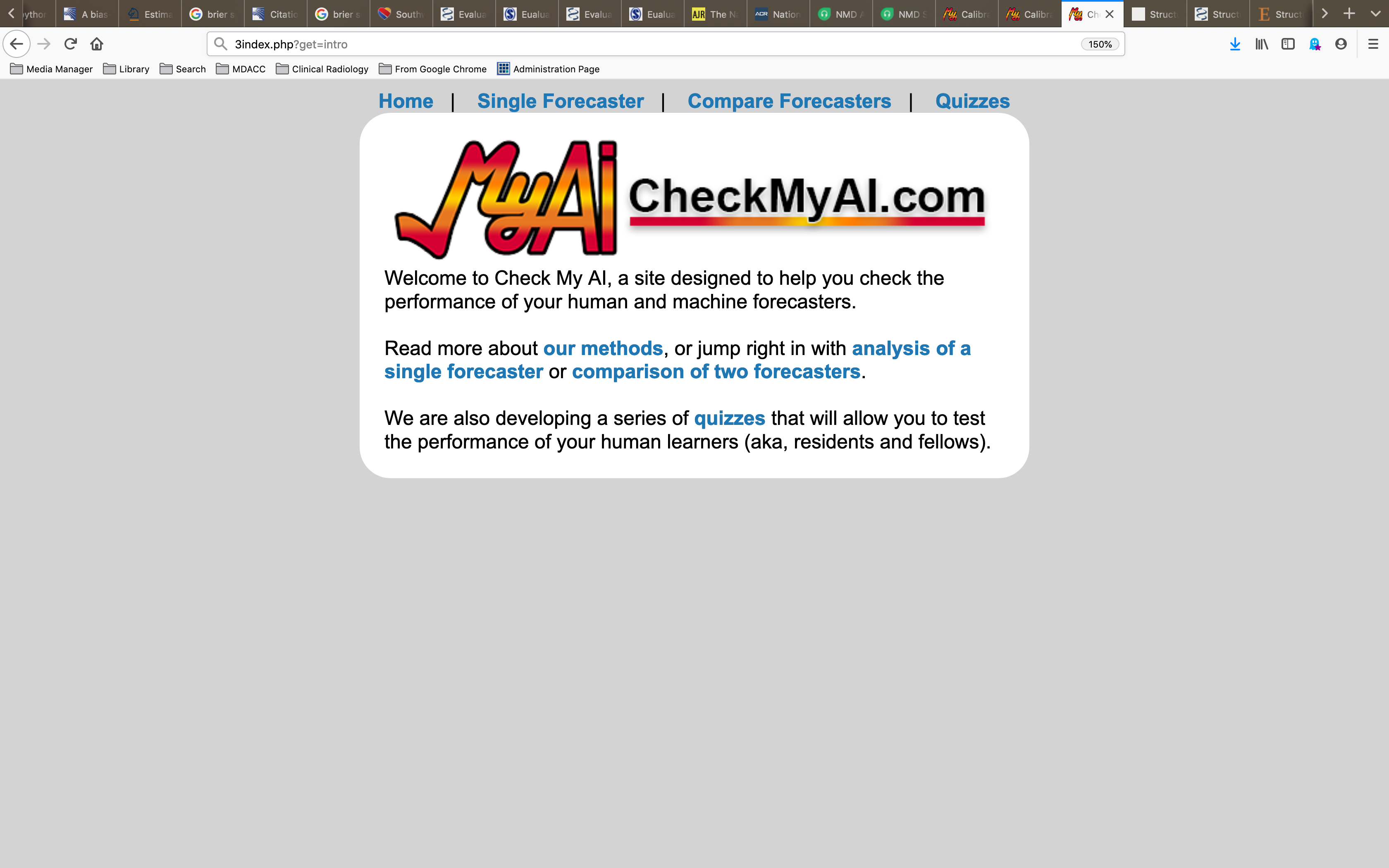 bamini@mdanderson.org